Cerium -Hf-Nd-Sr-Pb isotope constraints on the Azores
source composition and plume-rift interaction.
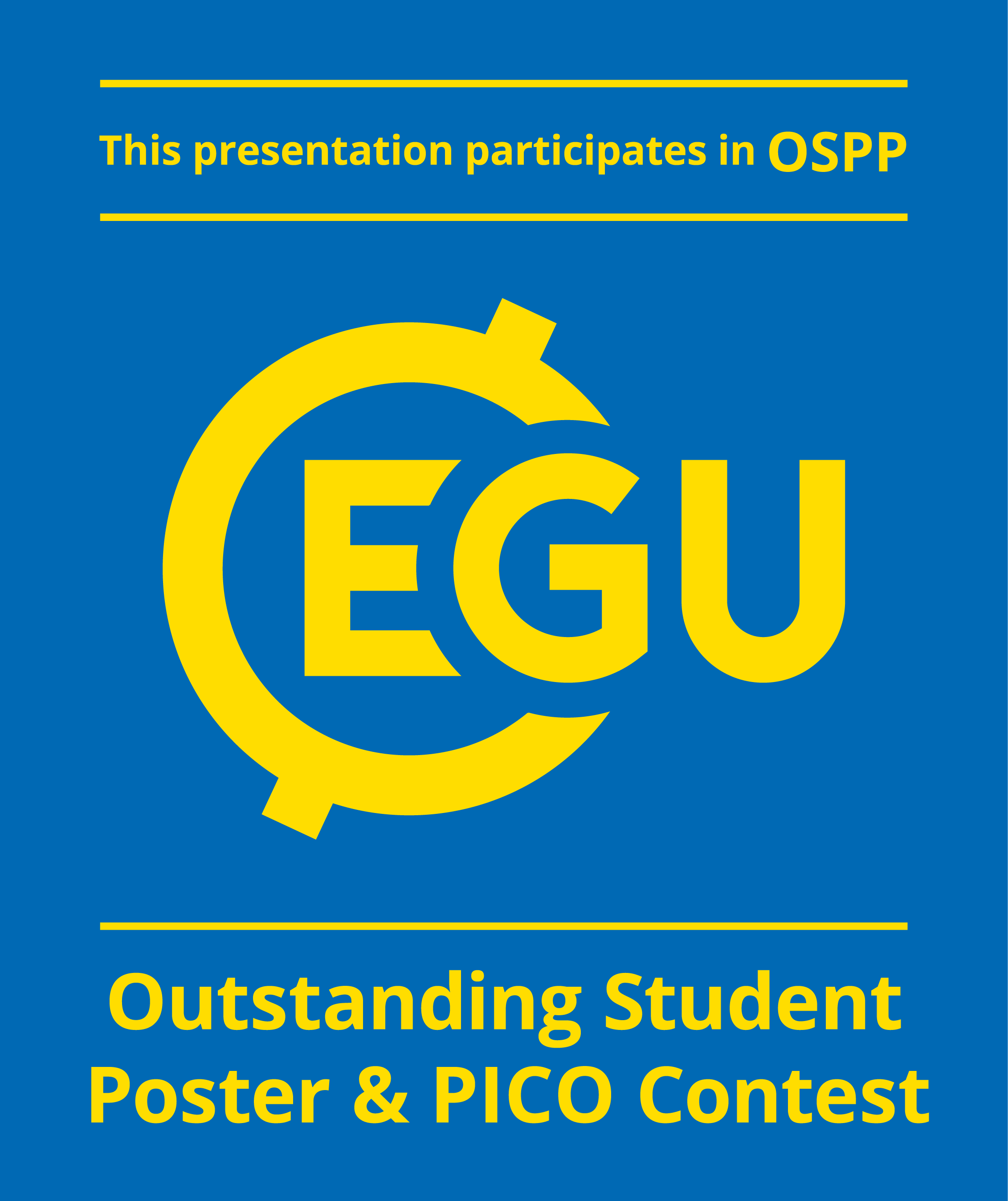 Paul Beguelin1, Michael Bizimis1, Michael Willig2, Andreas Stracke2, Christoph Beier3, Simon Turner4
1University of South Carolina (USA), 2WWU Münster (Germany), 3University of Helsinki (Finland), 4Macquarie University - Sydney (Australia)
Written summary
We present 138Ce/136Ce and 176Hf/177Hf isotope ratios on respectively 14 and 41 previously well characterized (Nd-Sr-Pb isotopes, chemistry) subaerial and submarine samples from Eastern and Central Azores islands, situated along the Terceira Rift.
São Miguel and the João de Castro Seamount (JdC) show twin steep arrays extending to isotopically enriched compositions in εNd-εHf, and depleted εCe for JdC. We use correlations with Pb isotopes to constrain possible age/composition values for this extreme source component and identify a very good match with compositionally heterogeneous Archean recycled oceanic crust. In contrast, central Azores lavas (Terceira, São Jorge) require the recycling of young (<700 Ma) altered/dehydrated oceanic crust.
Isotope data reveal a limited lateral expression of mantle endmembers along the Terceira Rift, which is consistent with westward asthenospheric flow of hybrid peridotite along a tilted lithosphere/asthenosphere boundary and melt extraction at eruptive centers along the Rift. This suggests short-scale (70 km) oriented migration of mantle endmembers is a feature of melts erupting along rifts perpendicular to ridges. 
Cerium isotope data show a concave mixing trend in εCe-εNd and εCe-εHf for central Azores islands which cannot be solely explained by the sampling of isotopically depleted young recycled oceanic crust with high Ce/Nd and Ce/Hf trace element ratios. Rather, these data suggest a strong gradient in melting degree between two mixing endmembers: F<1% for the isotopically depleted source and F>5% for the isotopically enriched.
See Béguelin et al. (2017, GCA) for more on this project
New constraints from cerium isotopes
Spatial expression of plume sources along the Terceira Rift
Young oceanic crust in the source of Central Azores
2 Minutes summary
Archean oceanic crust in the source of Eastern Azores
Results
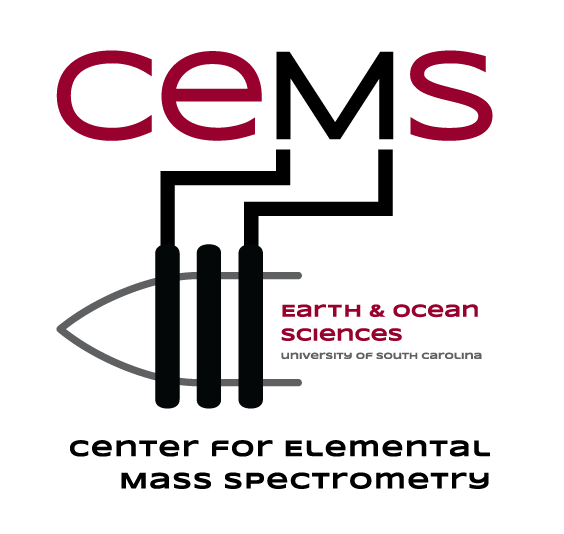 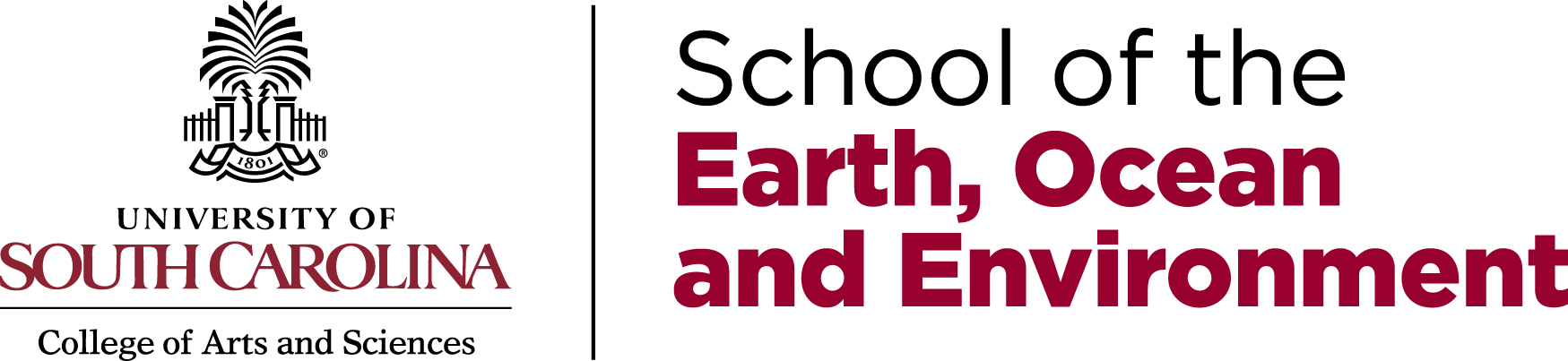 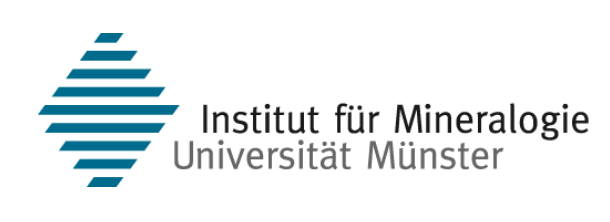 This project was funded by a SPARC research grant from the University of South Carolina (to P.B.)
and by the US National Science Foundation, grant OCE-1624315 (to M.B.)
Cerium -Hf-Nd-Sr-Pb isotope constraints on the Azores source composition and plume-rift interaction.
2 minutes summary
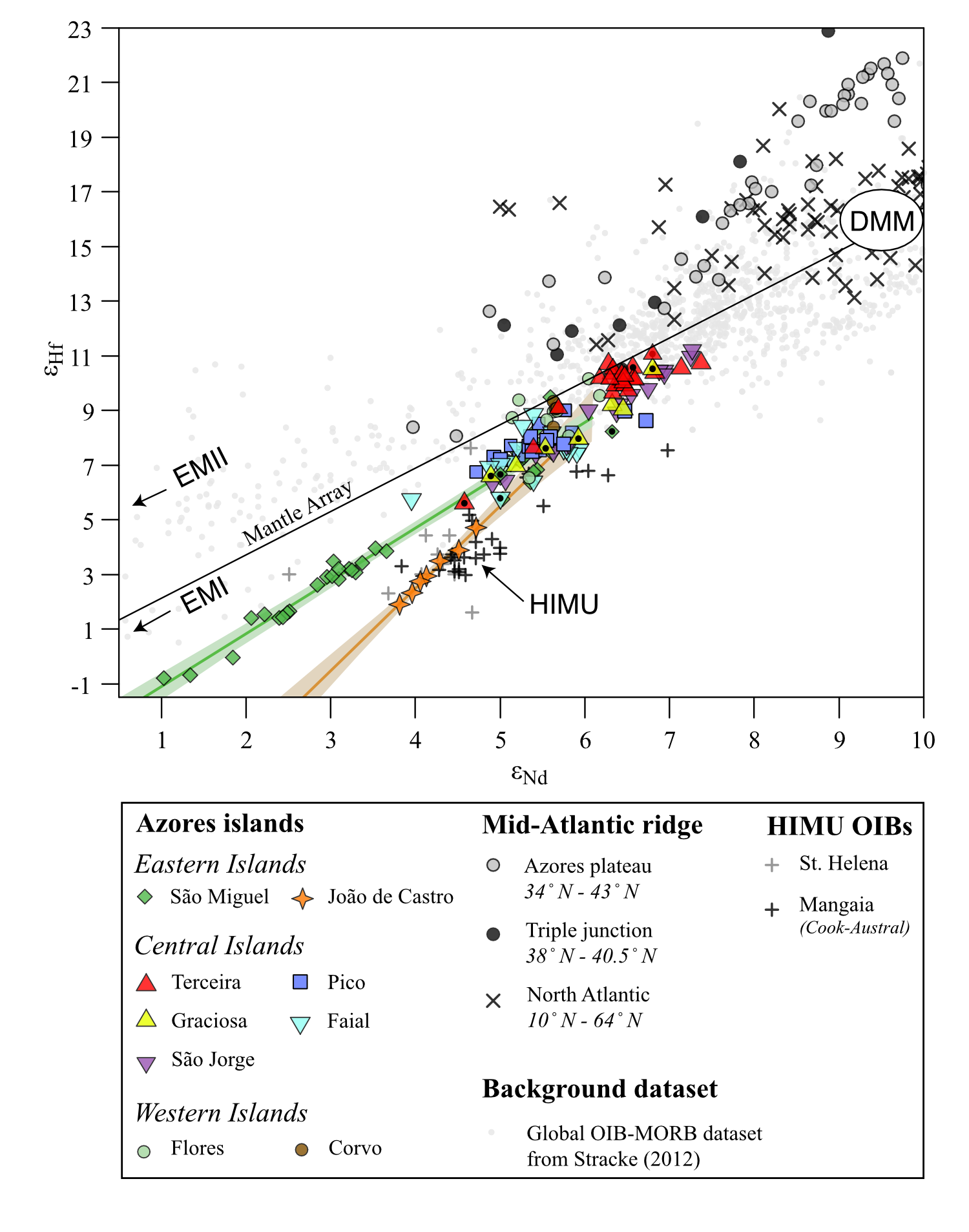 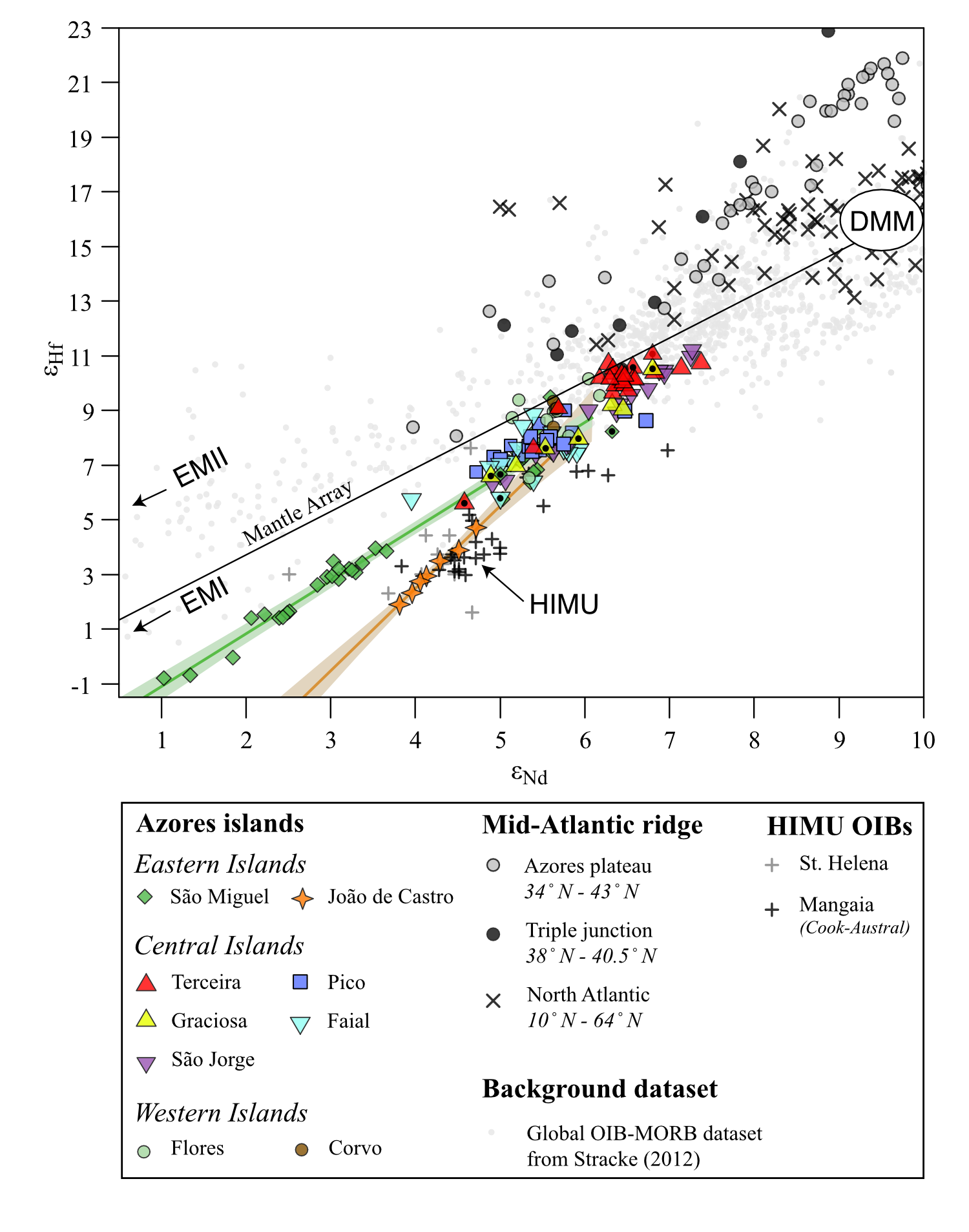 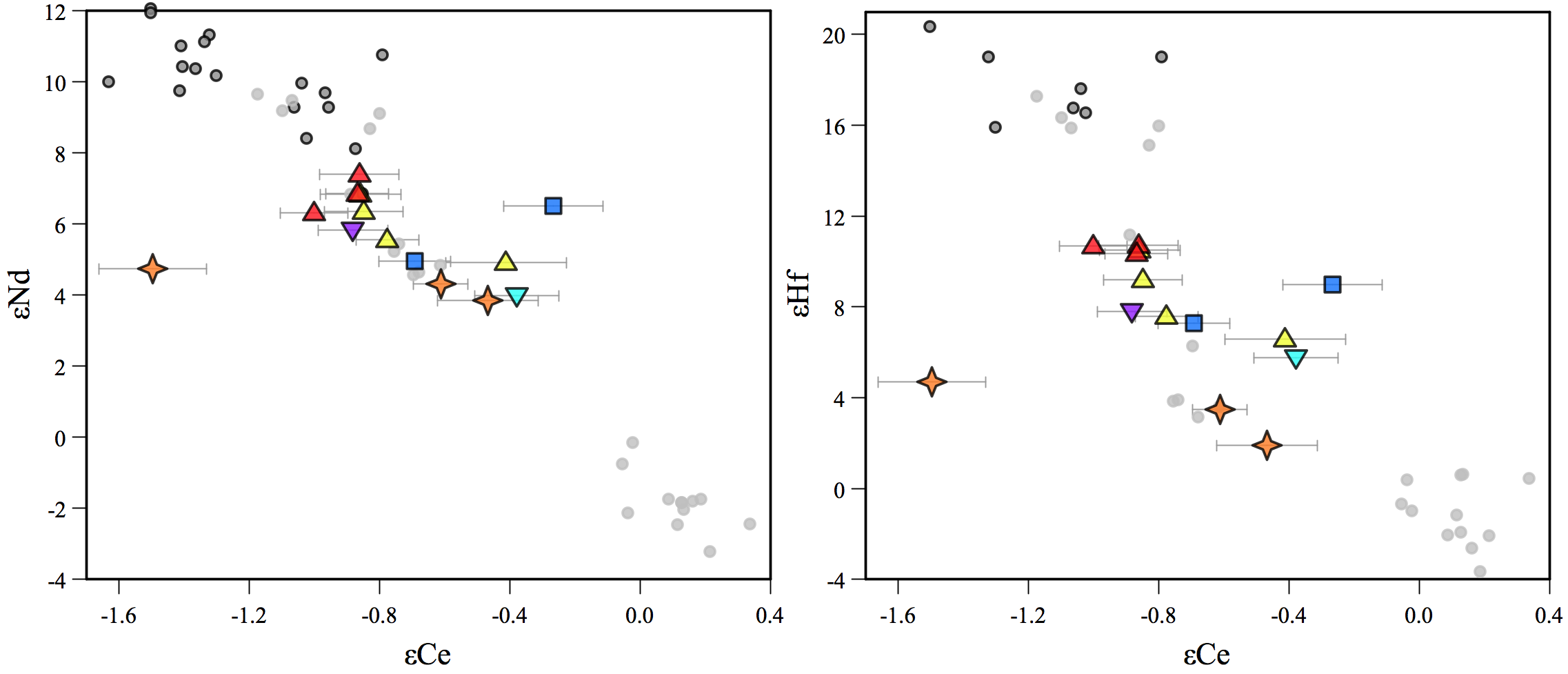 Mantle Array
Willig and Stracke (2019) data:
        MORB
        OIB
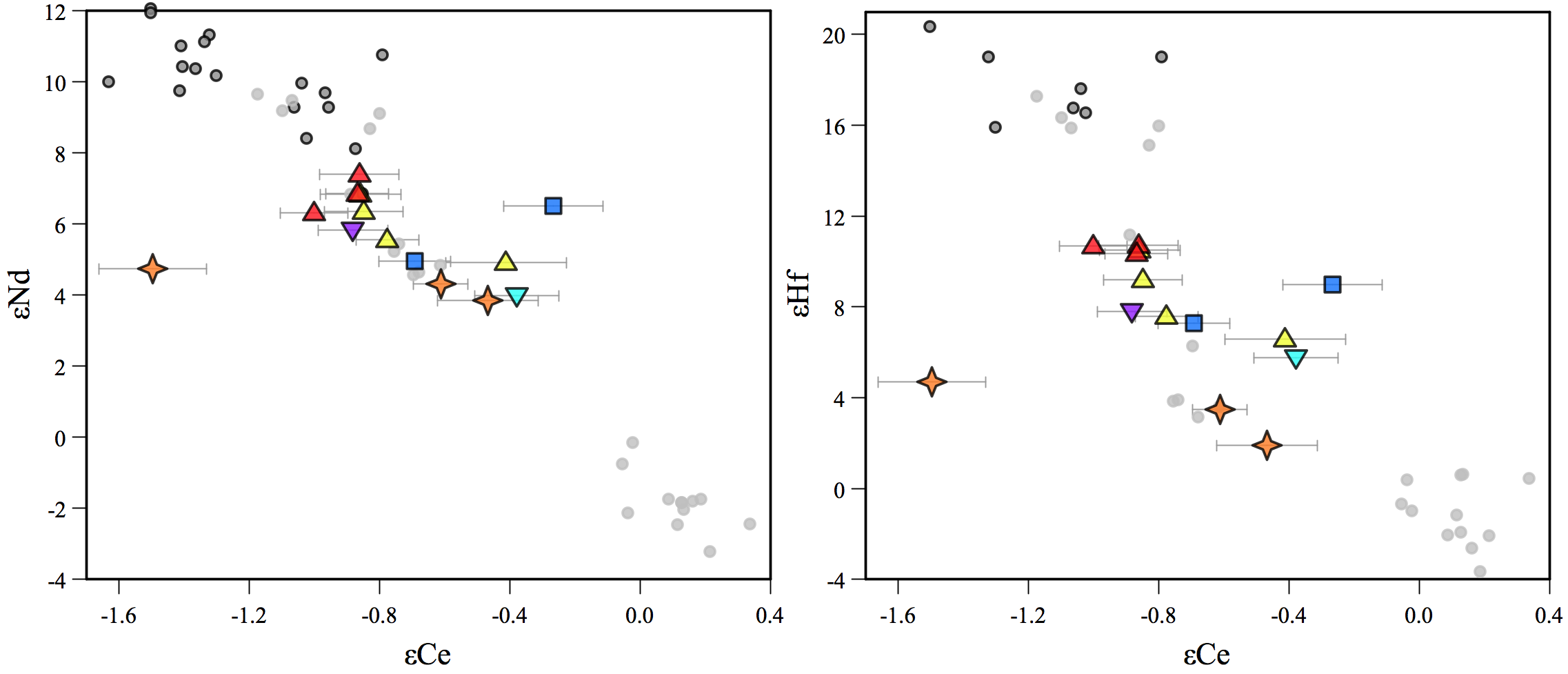 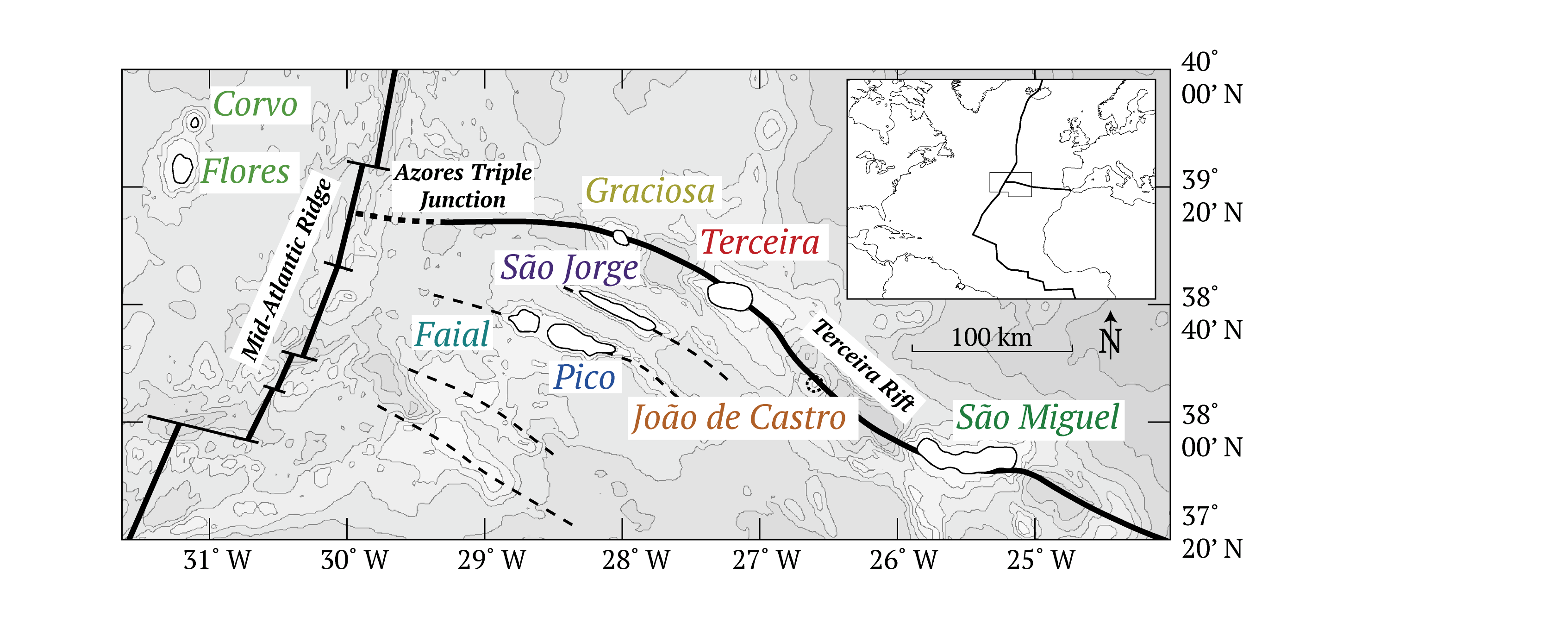 Mantle Array
Cerium -Hf-Nd-Sr-Pb isotope constraints on the Azores source composition and plume-rift interaction.
2 minutes summary
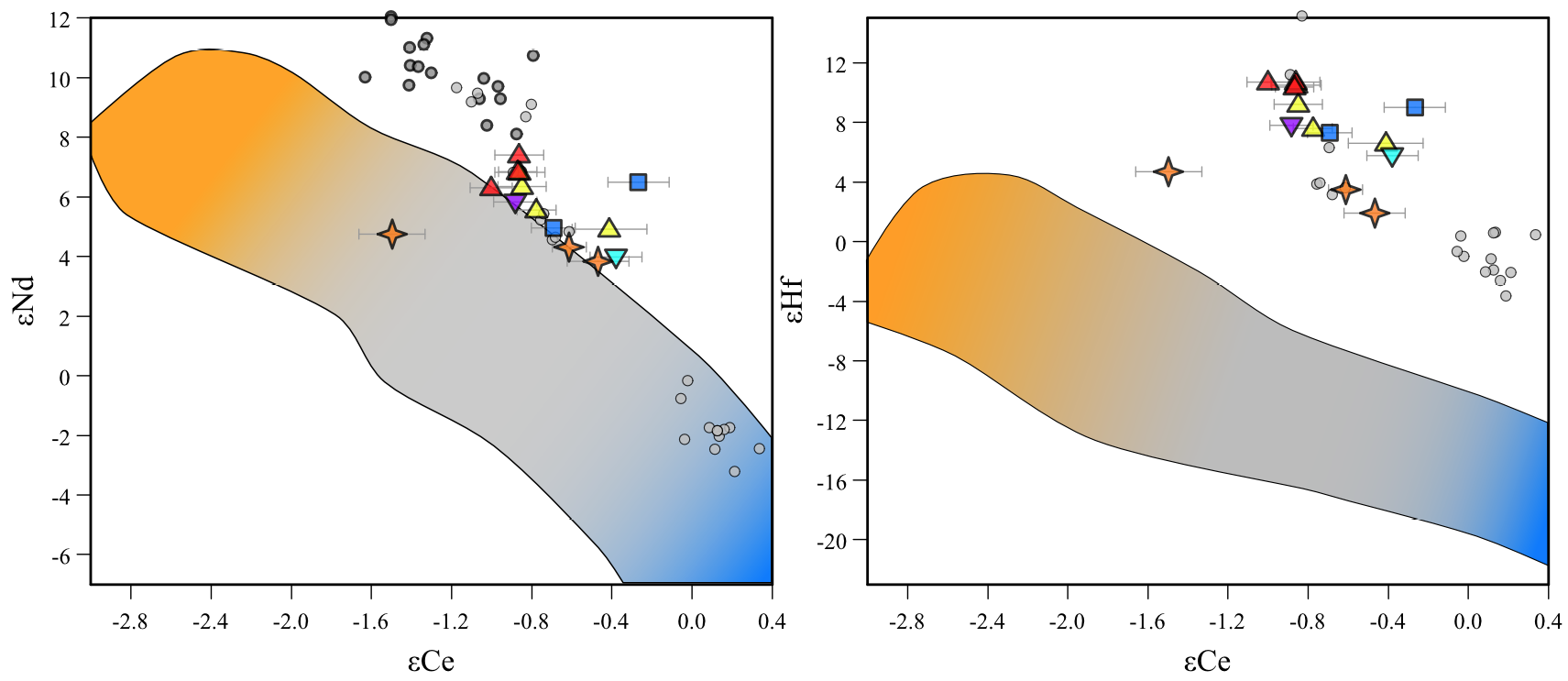 mantle array
(Willig and
Stracke, 2019)
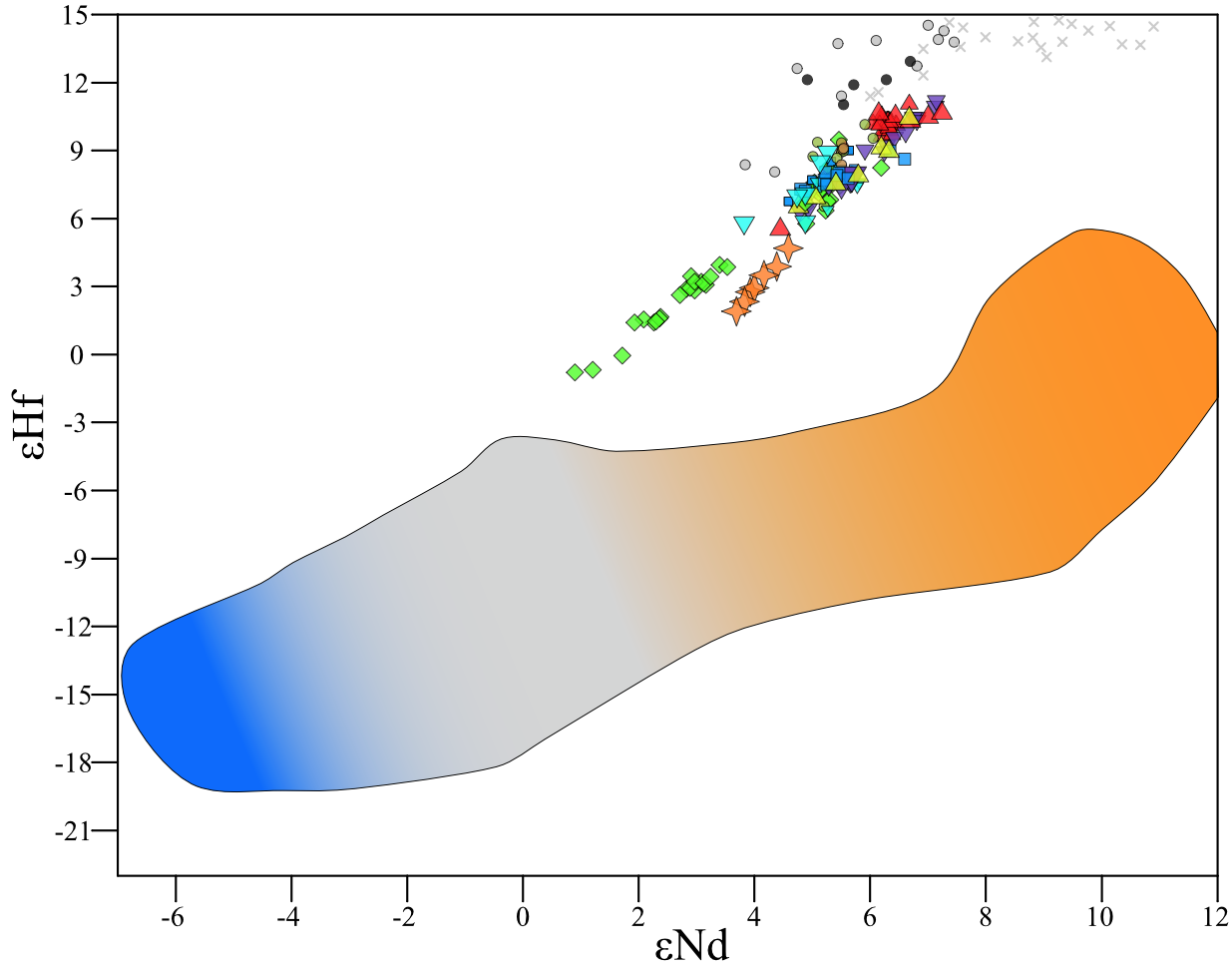 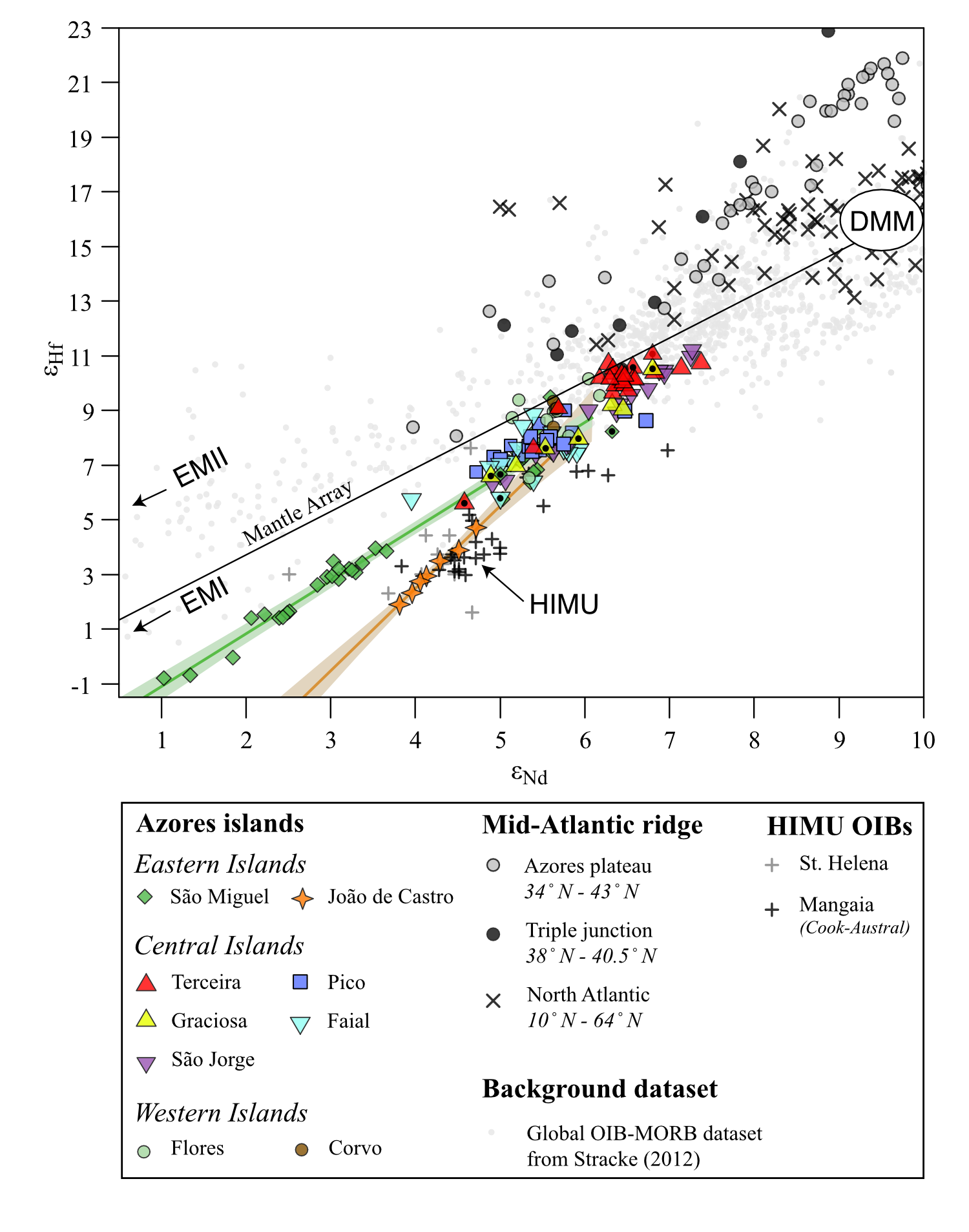 D-MORB
D-MORB
N-MORB
mantle array (Chauvel et al., 2008)
Willig and Stracke
(2019) data:
        MORB
        OIB
2.75 Ga recycled MORB
From the Gale et al. (2013)
compilation
E-MORB
N-MORB
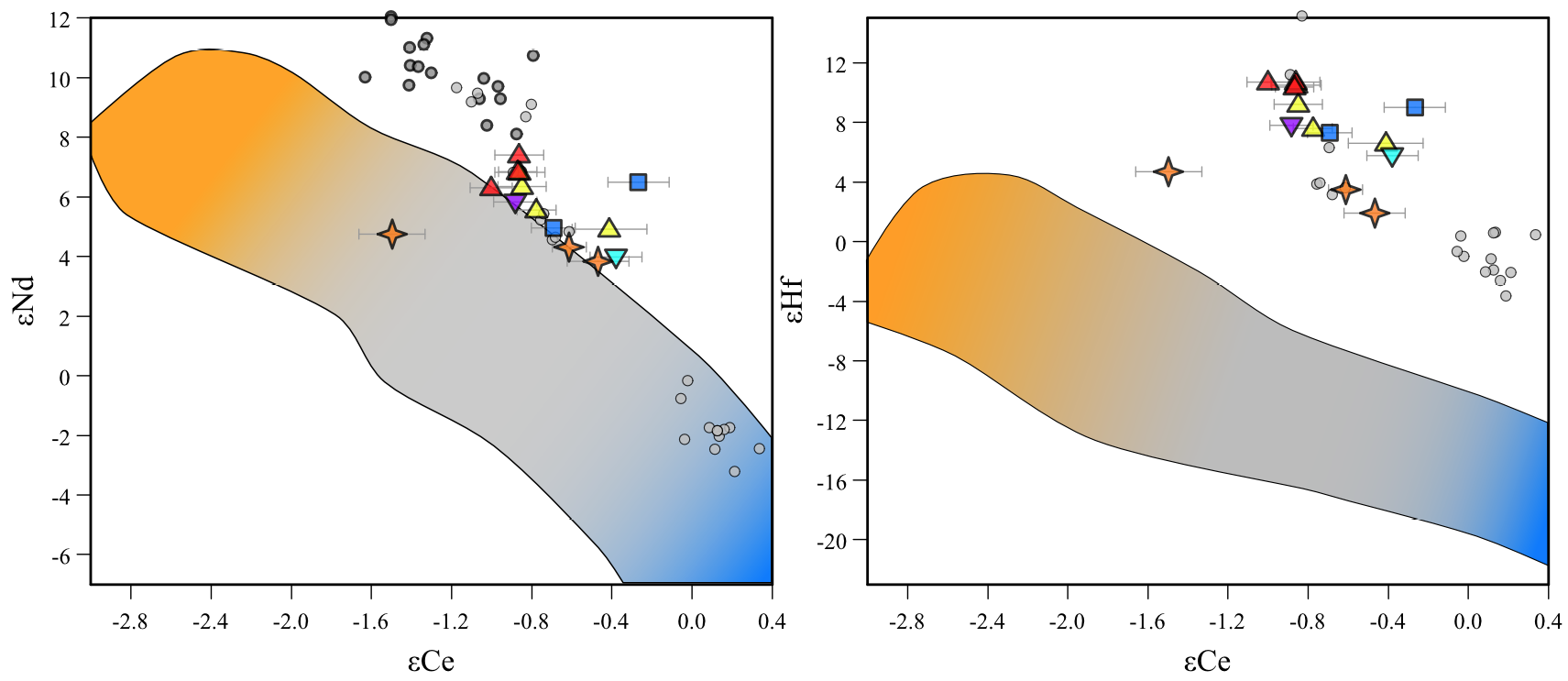 E-MORB
mantle array
(Willig and
Stracke, 2019)
D-MORB
Isotopic modeling results for the source of São Miguel and João de Castro lavas suggest the presence of compositionally heterogeneous (D-MORB to E-MORB) Archean (2.75 Ga) recycled oceanic crust in their source. These results imply the compositional heterogeneity of oceanic crust was conserved during mixing and stirring in the convecting mantle.
N-MORB
E-MORB
Cerium -Hf-Nd-Sr-Pb isotope constraints on the Azores source composition and plume-rift interaction.
2 minutes summary
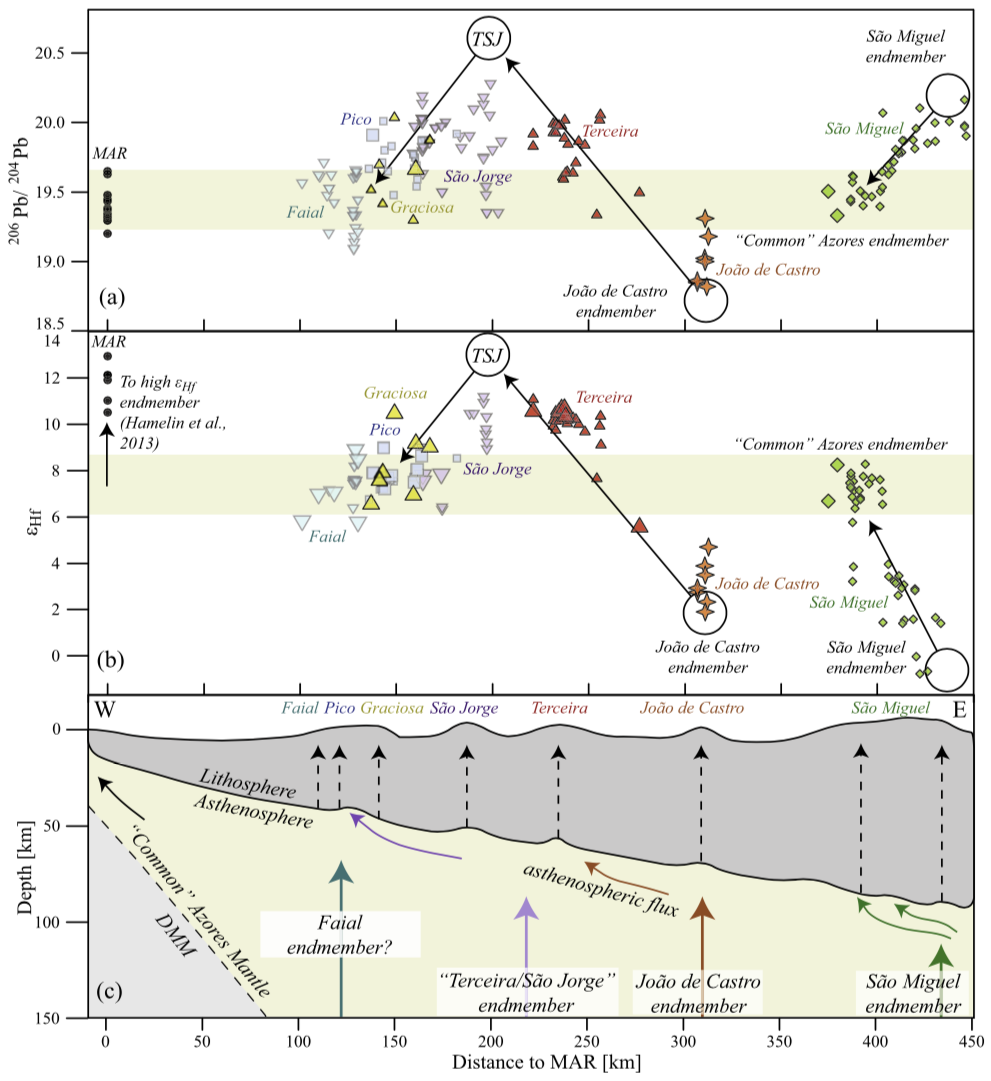 The limited lateral expression of mantle endmembers along the Terceira Rift is consistent with westward asthenospheric flow of hybrid peridotite along a tilted lithosphere/asthenosphere boundary and melt extraction at eruptive centers along the Rift.

These data suggest short-scale (70 km) oriented migration of mantle endmembers is a feature of melts erupting along rifts perpendicular to ridges.
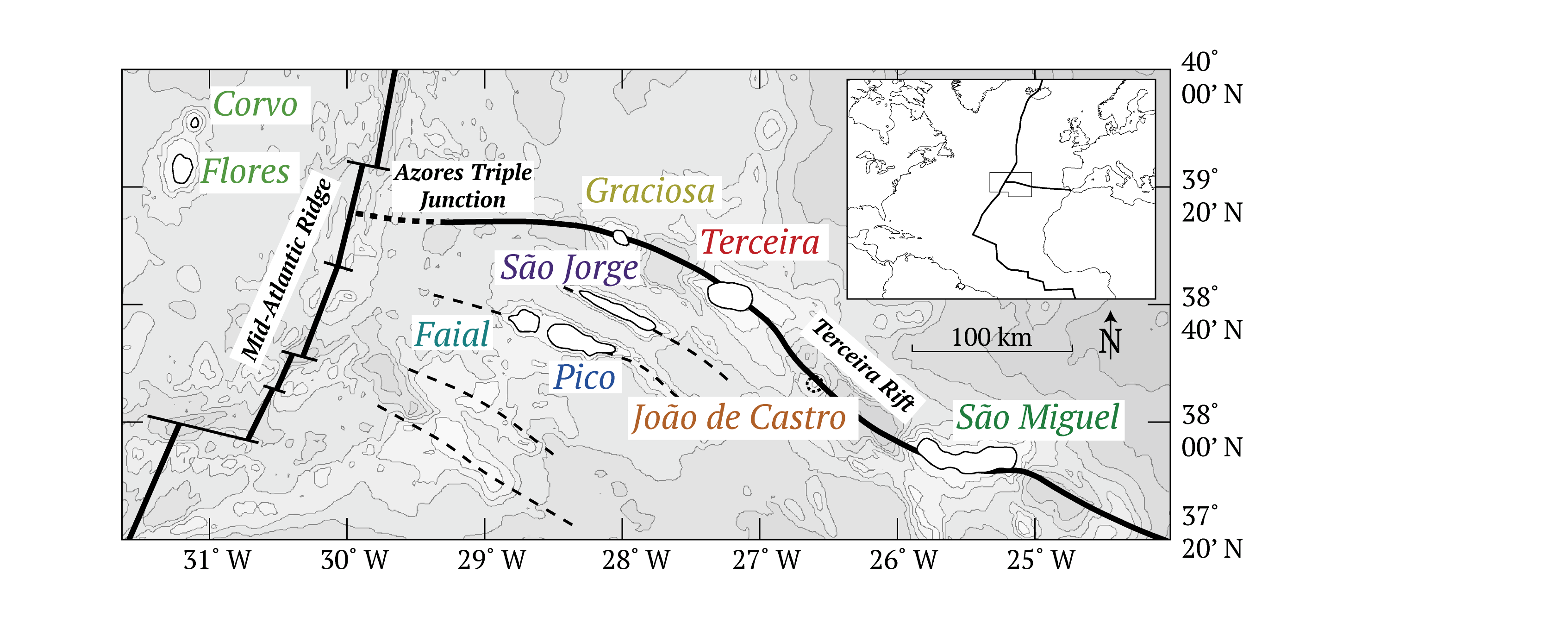 See Béguelin et al. (2017, GCA)
for more on this project
Cerium -Hf-Nd-Sr-Pb isotope constraints on the Azores source composition and plume-rift interaction.
Results
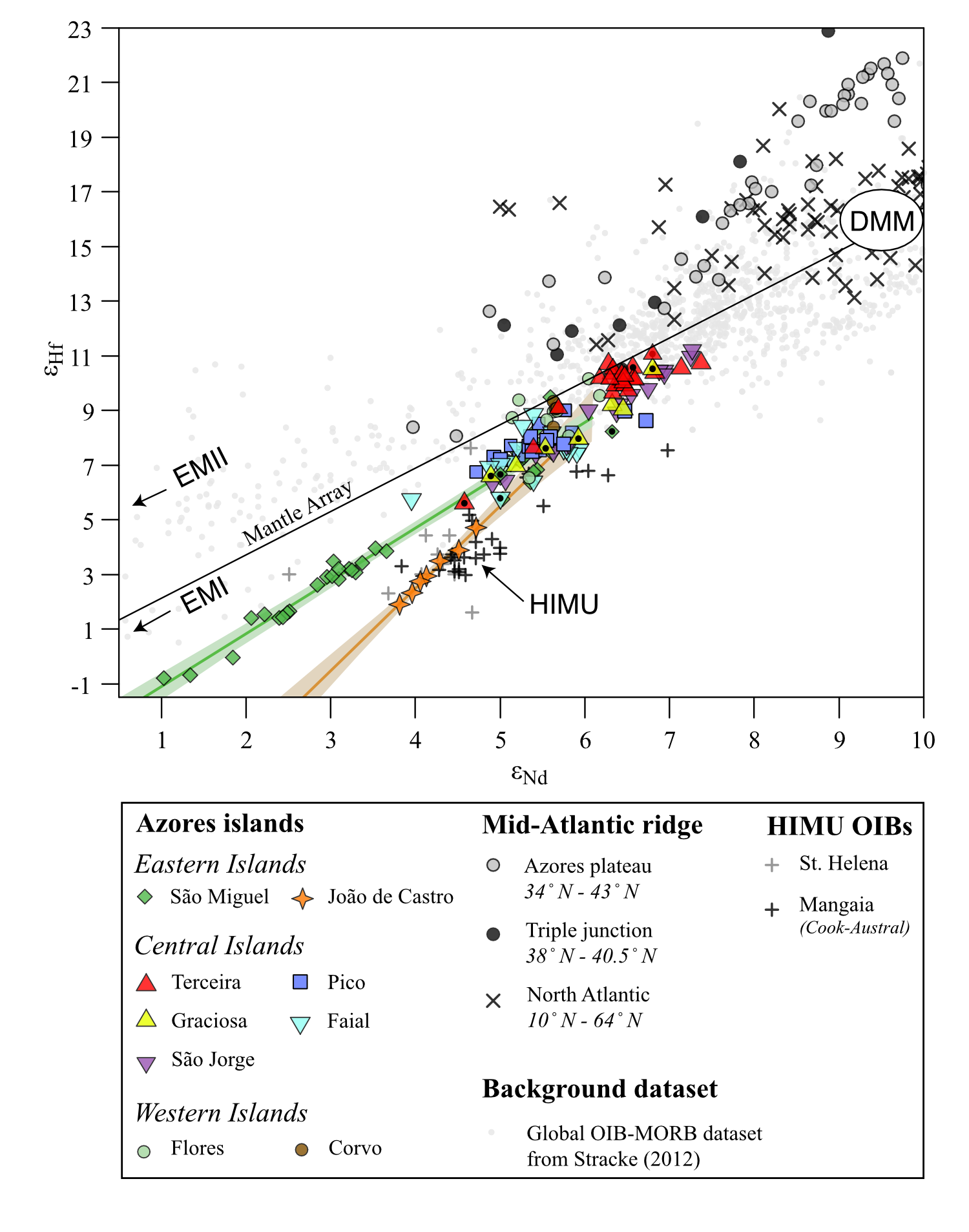 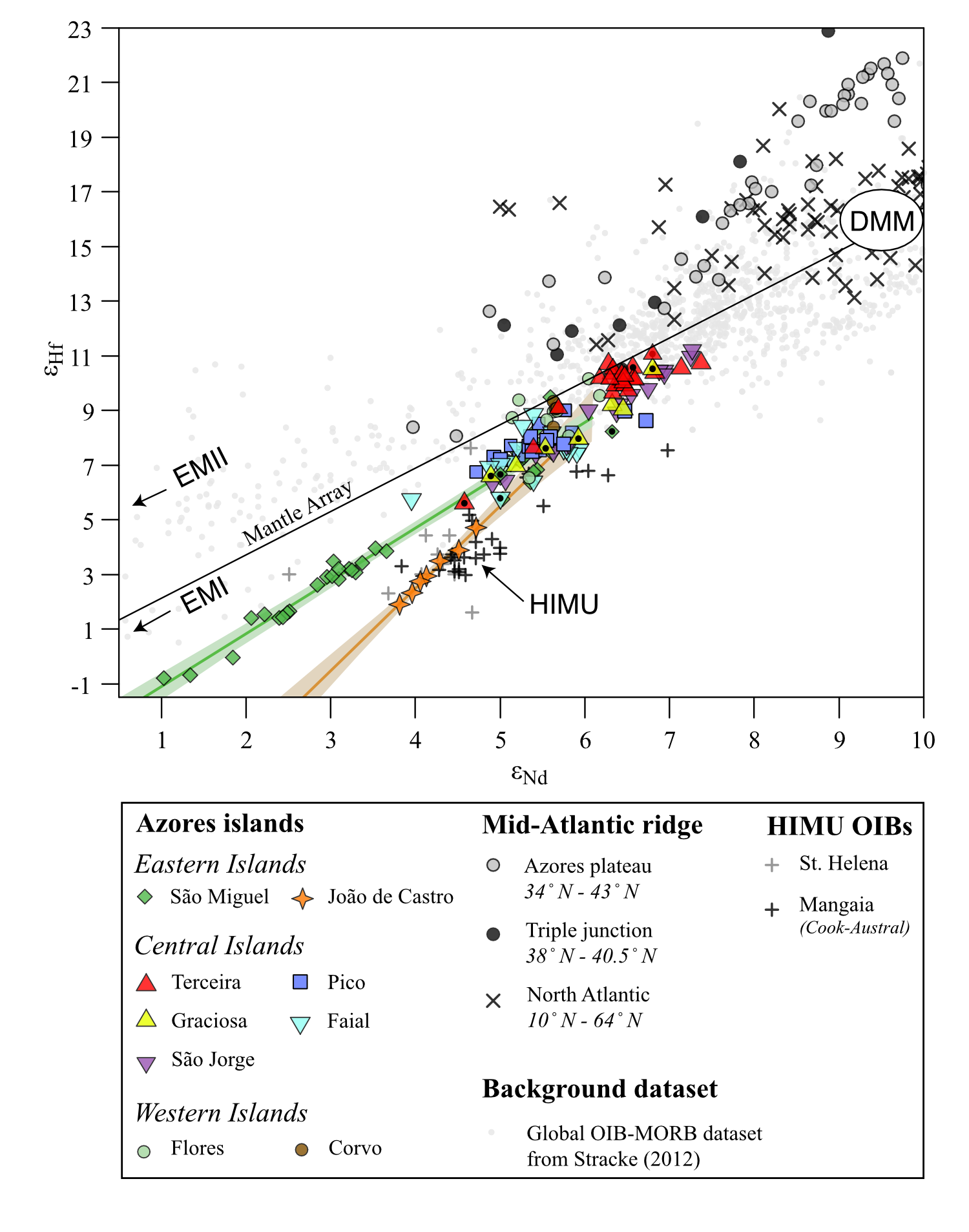 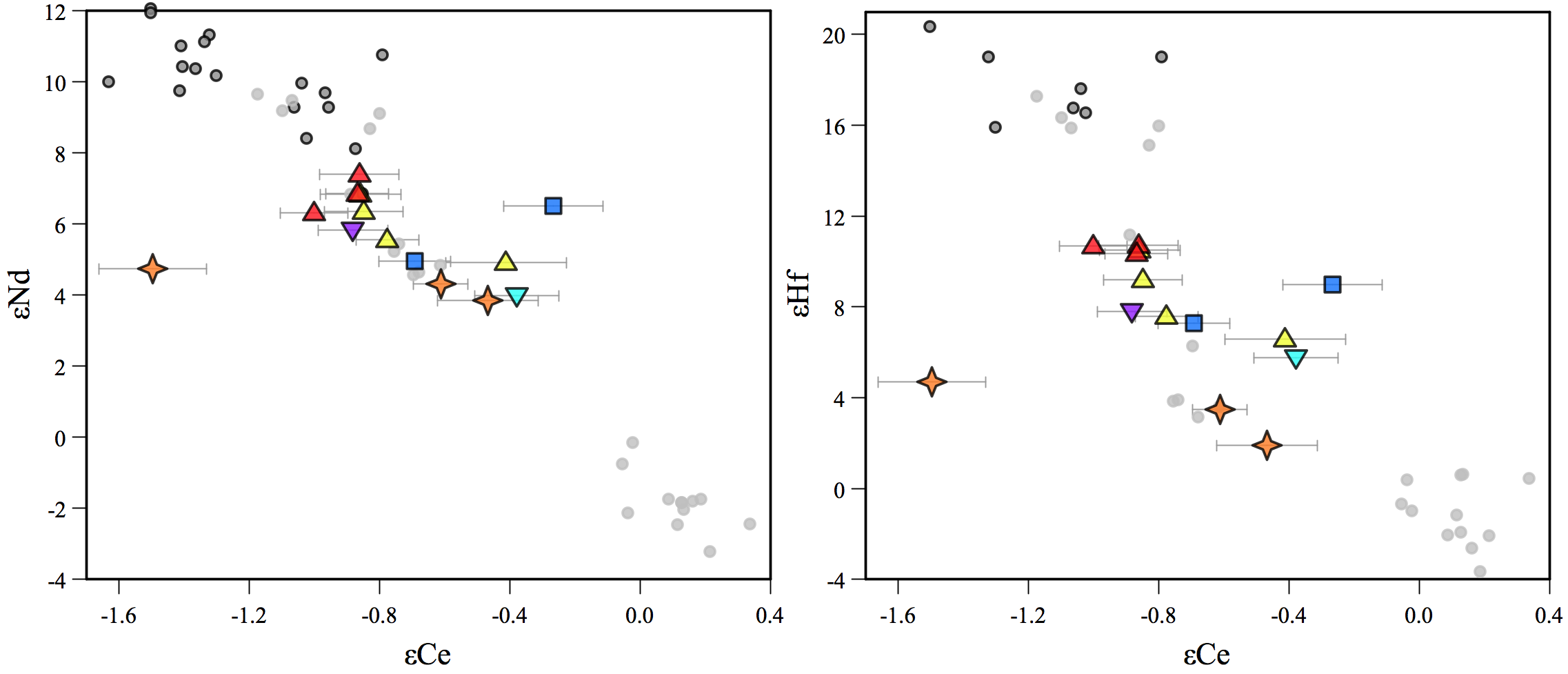 Mantle Array
Willig and Stracke (2019) data:
        MORB
        OIB
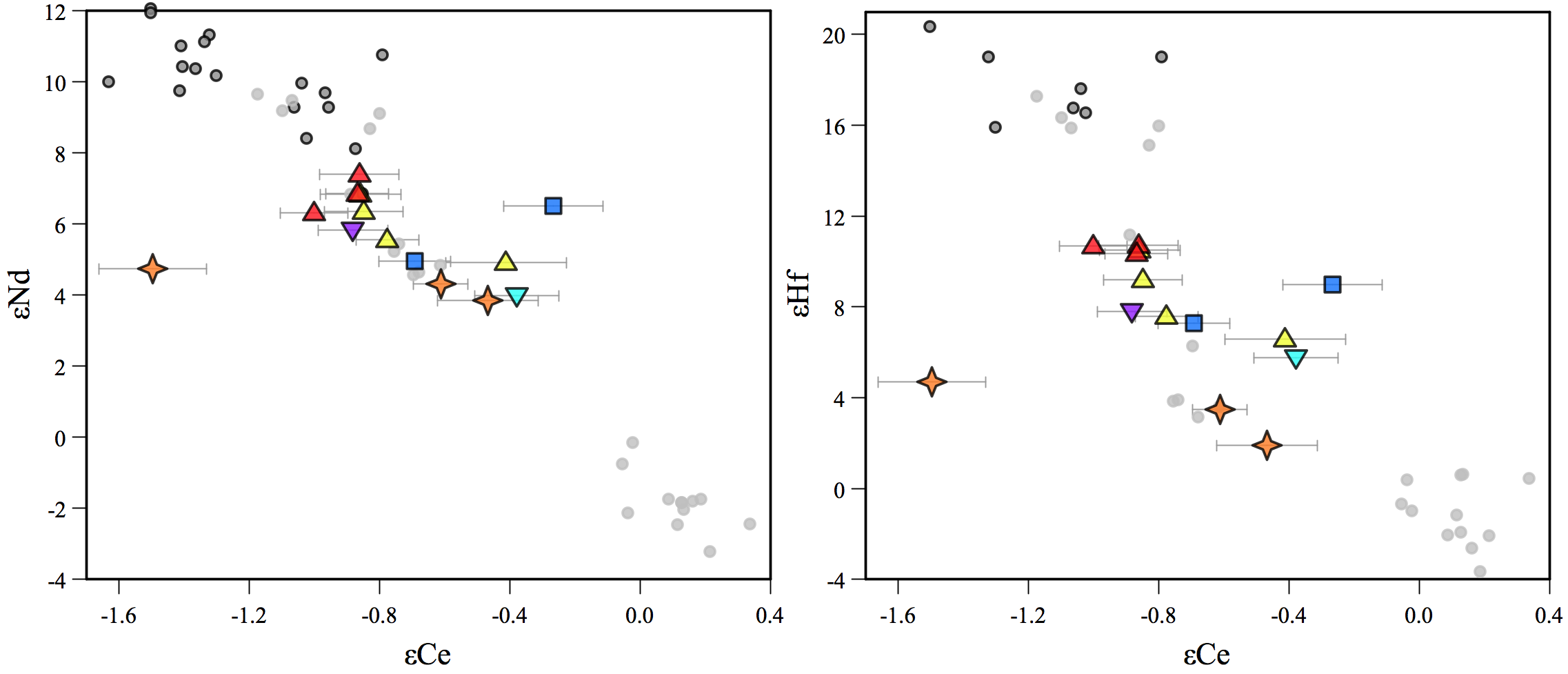 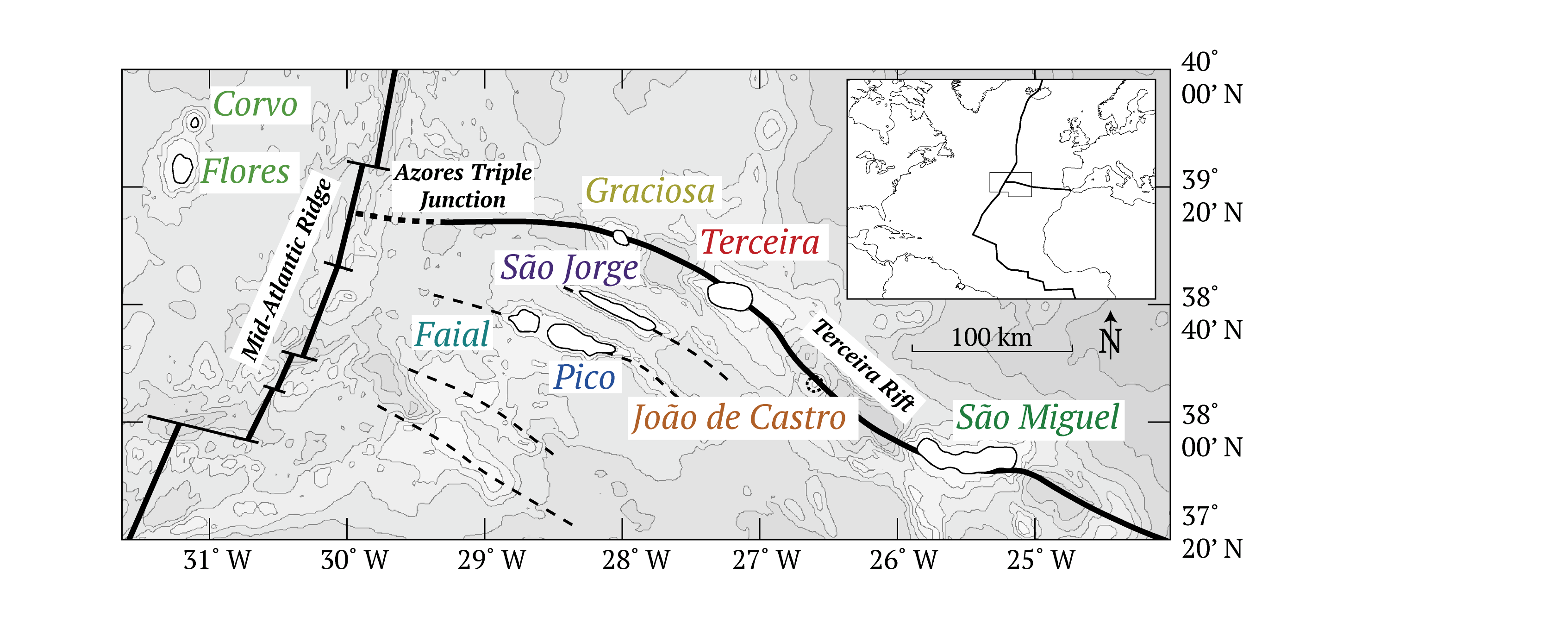 Mantle Array
Cerium -Hf-Nd-Sr-Pb isotope constraints on the Azores source composition and plume-rift interaction.
Results
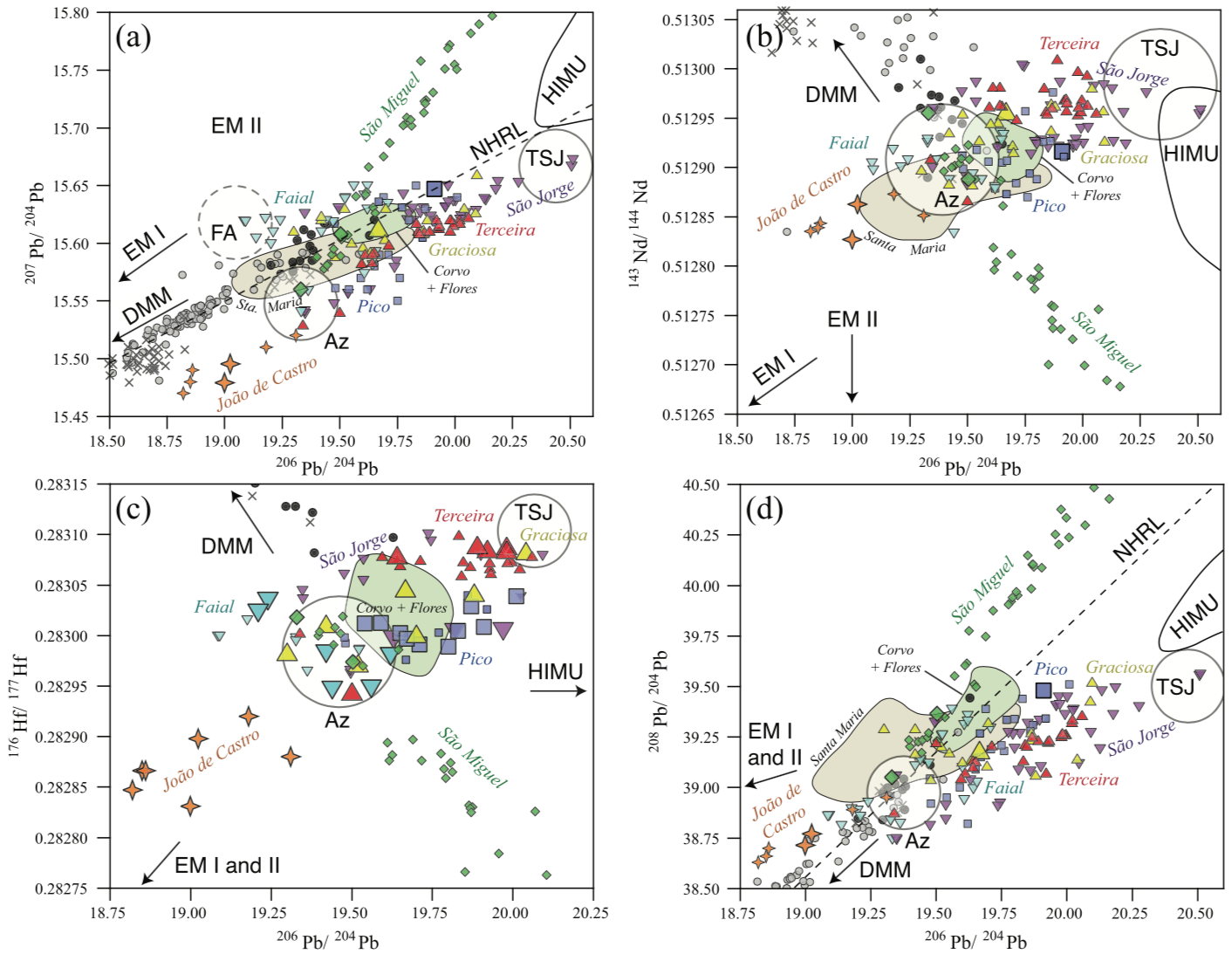 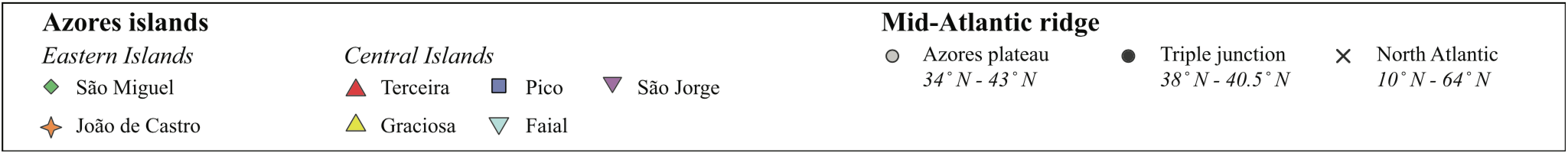 See Béguelin et al. (2017, GCA) for more on this project
Cerium -Hf-Nd-Sr-Pb isotope constraints on the Azores source composition and plume-rift interaction.
Archean oceanic crust in the source of Eastern Azores
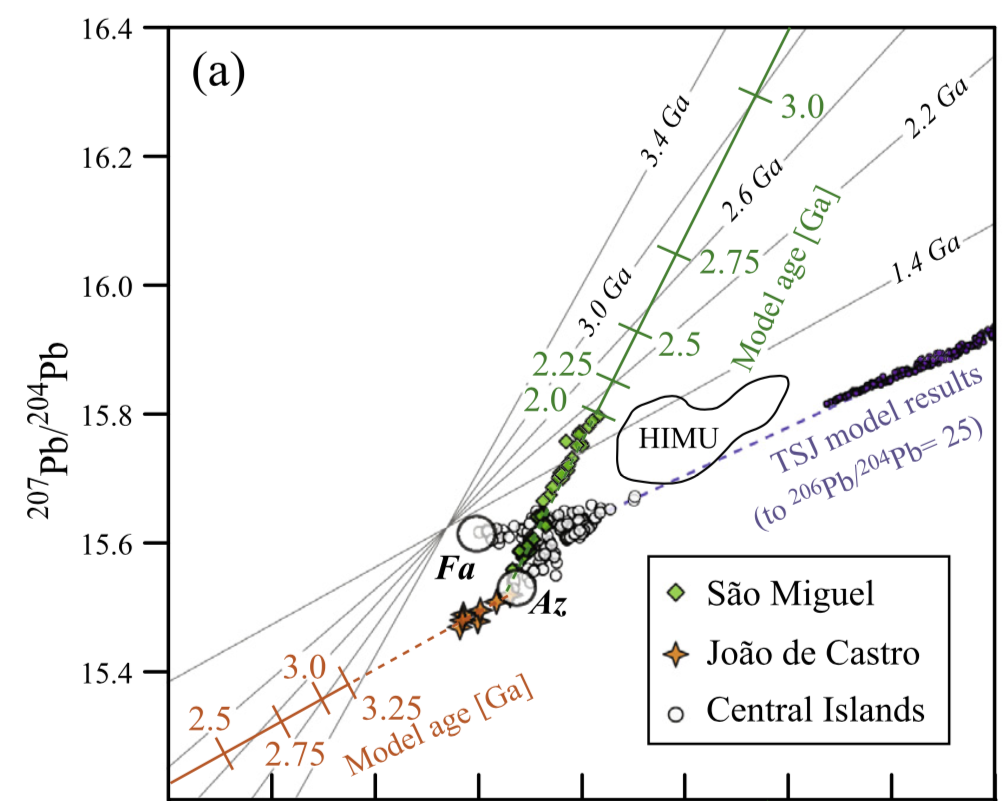 Correlations between Pb and Sr-Nd-Hf isotopes are used to identify possible age/isotope composition pairs for the São Miguel and João de Castro endmembers, assuming a unique recycling age. These age/isotope ratios pairs are then used to calculate corresponding parent/daughter ratios (next slide).
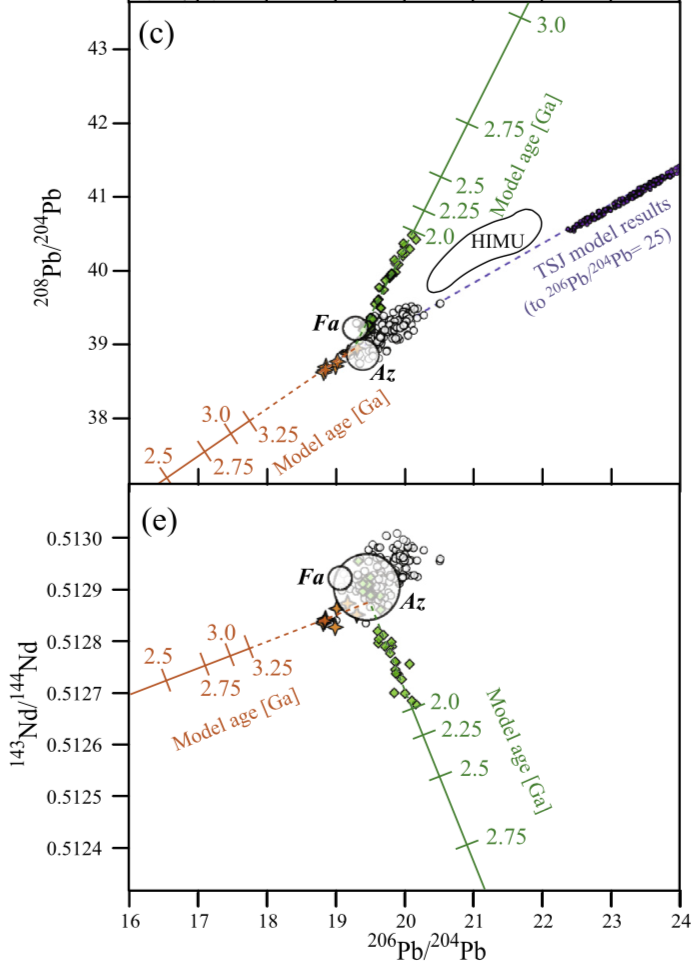 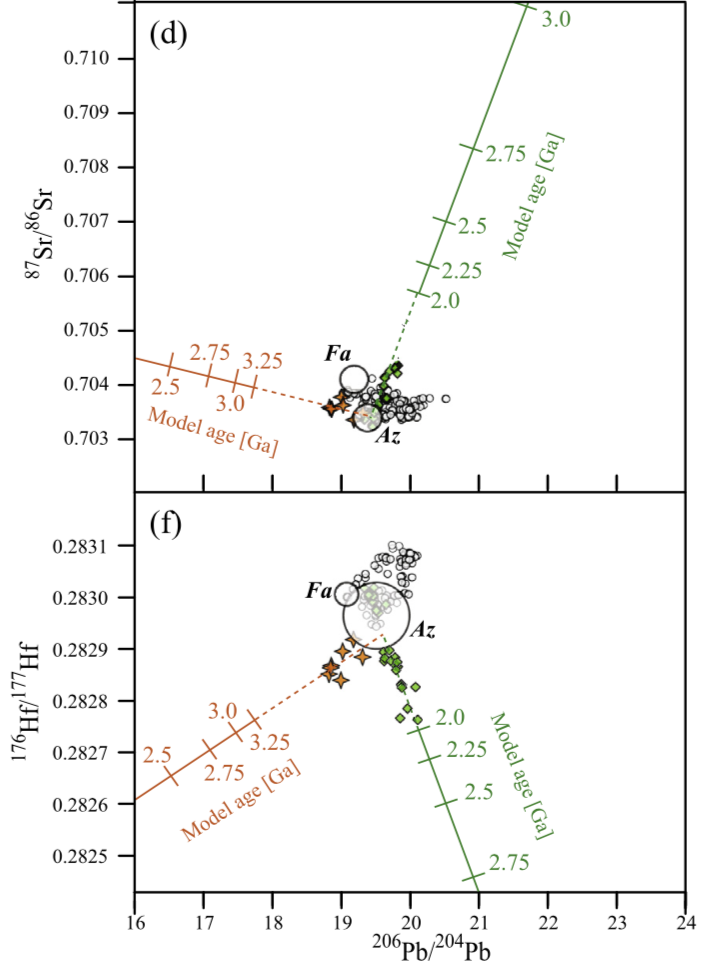 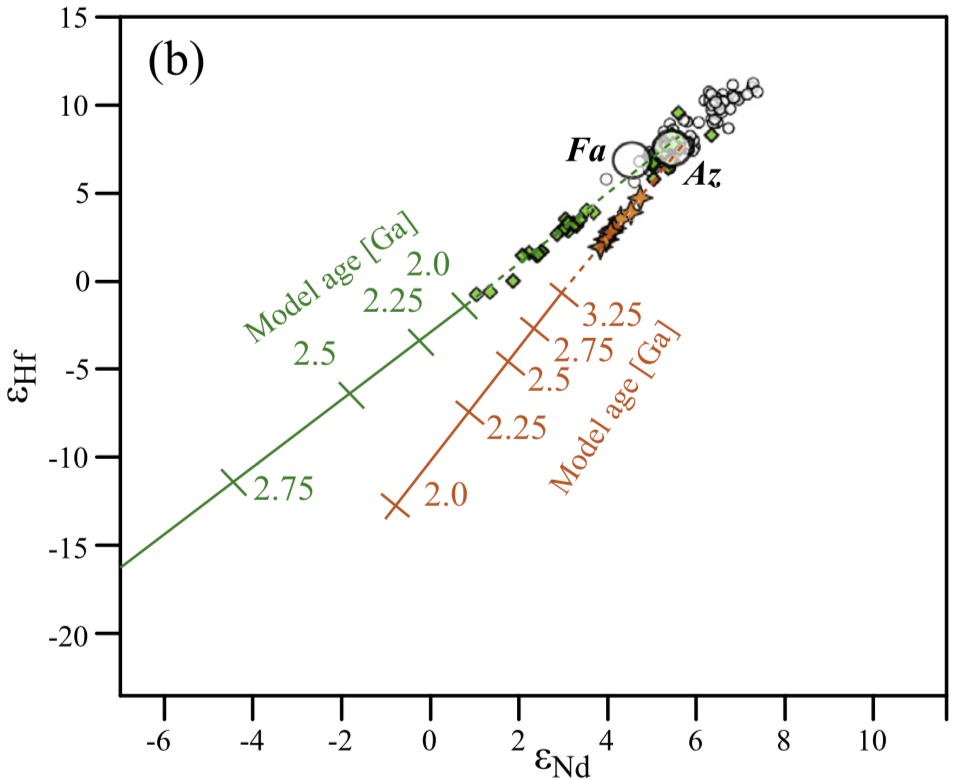 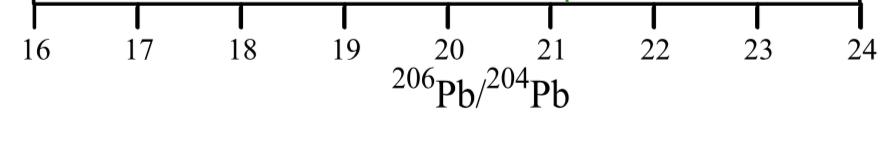 See Béguelin et al. (2017, GCA) for more on this project
Cerium -Hf-Nd-Sr-Pb isotope constraints on the Azores source composition and plume-rift interaction.
Archean oceanic crust in the source of Eastern Azores
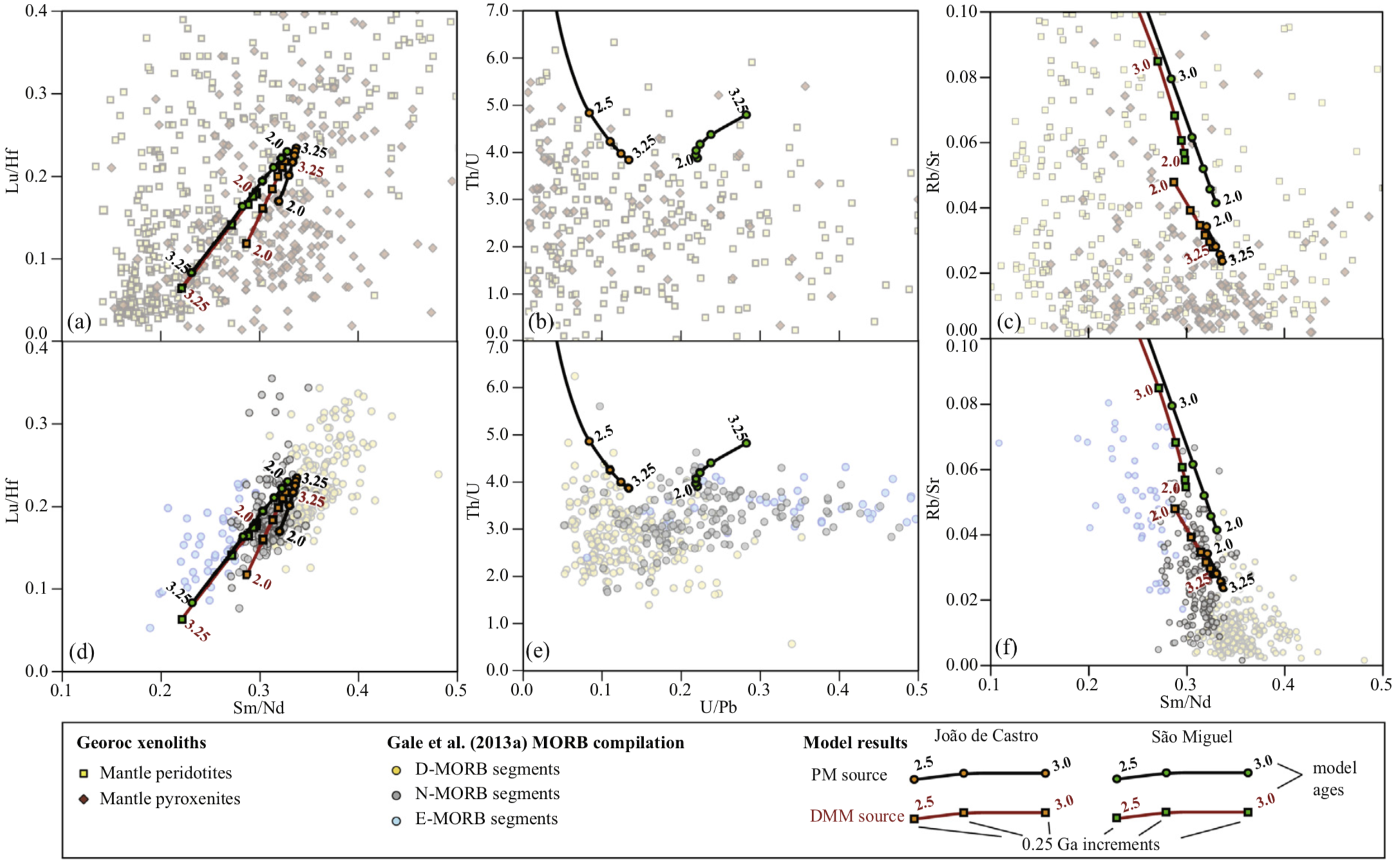 Match high Archean Th/U
(Elliott et al., 1999)
Model results show a broad correspondence with recycled mantle lithosphere (upper panels), but a tight match with recycled MORBs. We therefore favor the scenario where São Miguel and João de Castro sample recycled E-MORB and D-MORB, respectively.
Cerium -Hf-Nd-Sr-Pb isotope constraints on the Azores source composition and plume-rift interaction.
Archean oceanic crust in the source of Eastern Azores
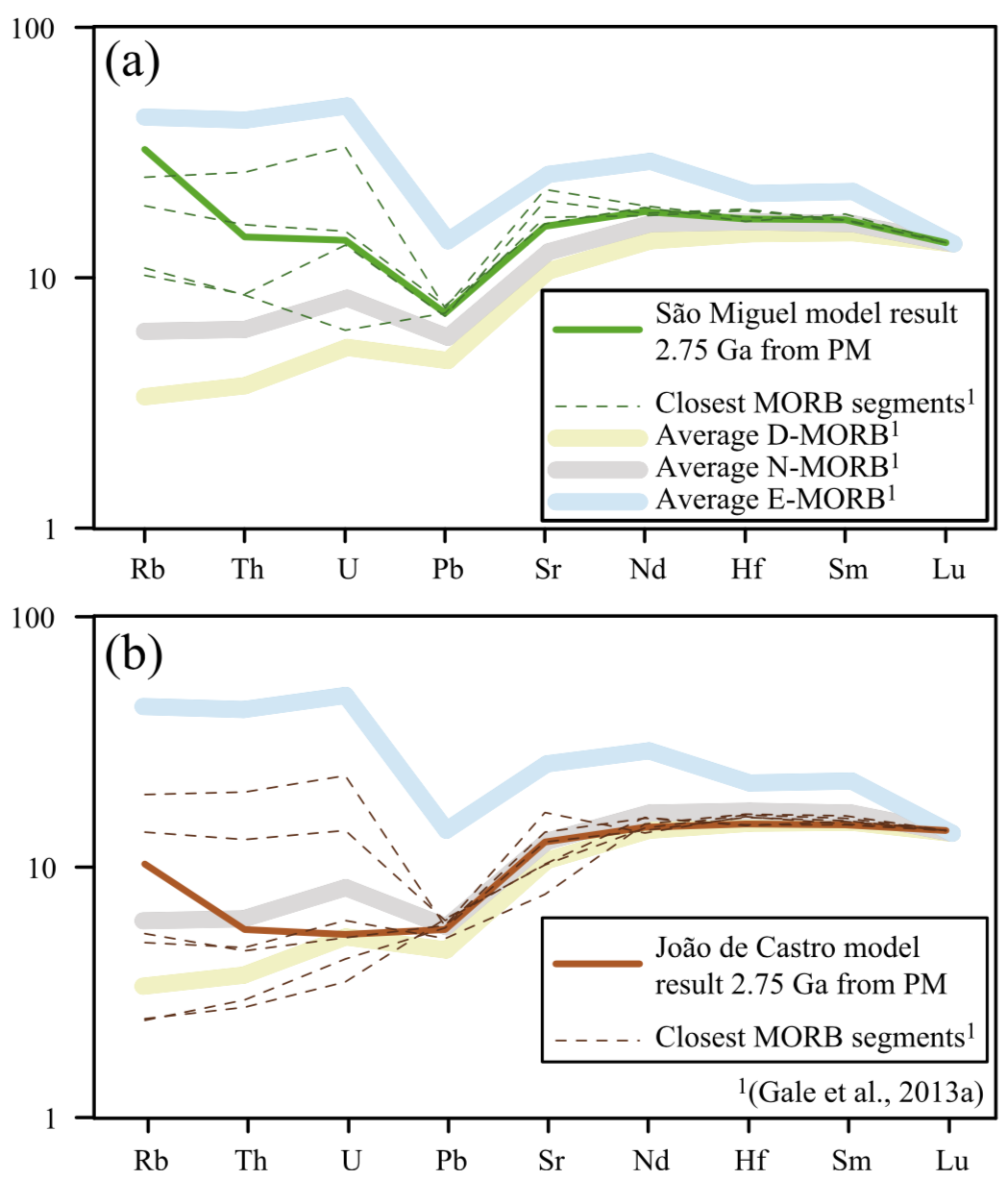 São Miguel and João de Castro sample a single package of heterogeneous recycled Archean oceanic crust (~2.75Ga).

MORB segments corresponding to these compositions are found in the global record of today’s MORB lavas.
Cerium -Hf-Nd-Sr-Pb isotope constraints on the Azores source composition and plume-rift interaction.
Young oceanic crust in the source of Central Azores (Terceira, São Jorge)
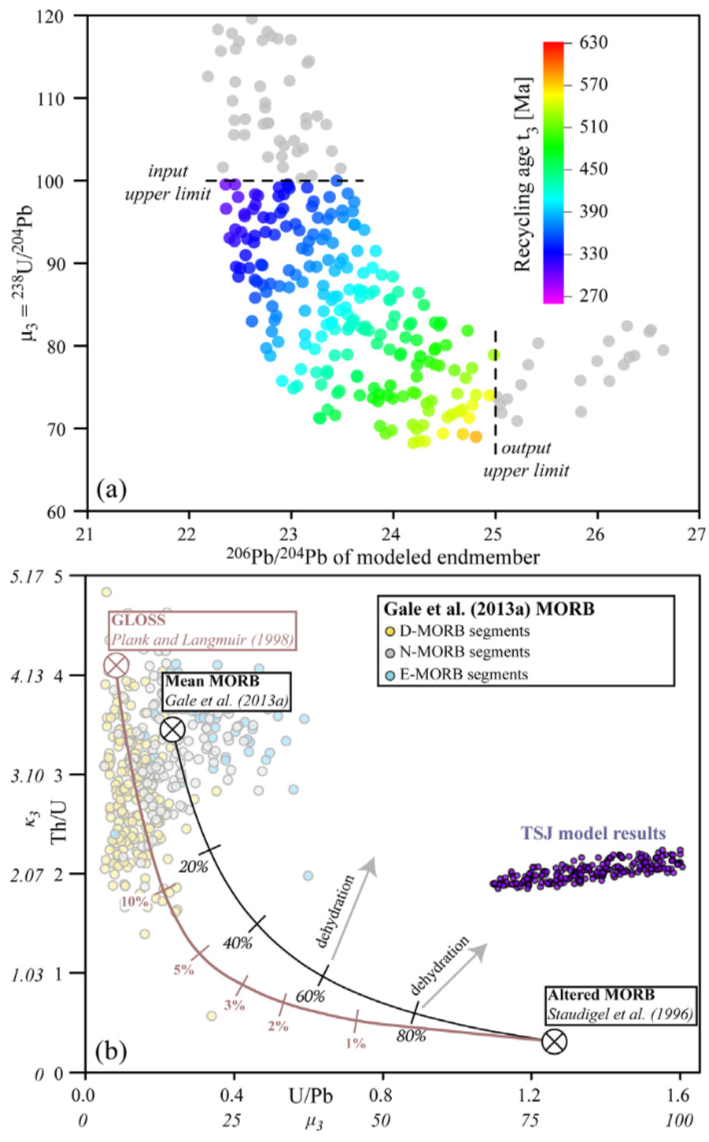 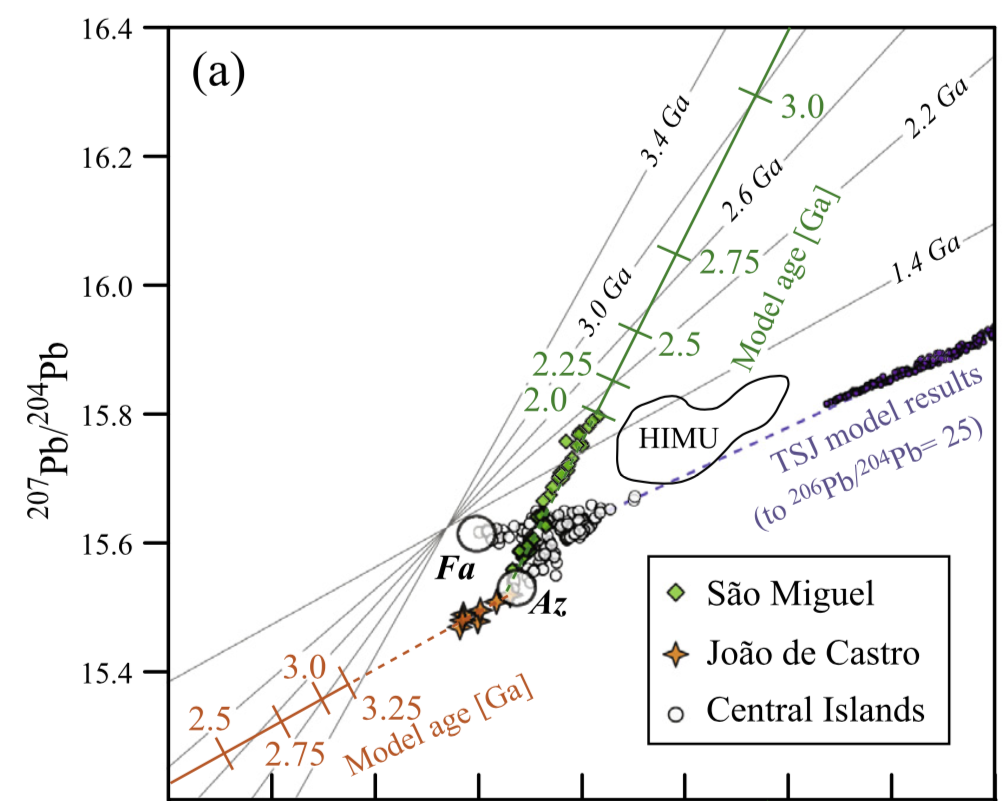 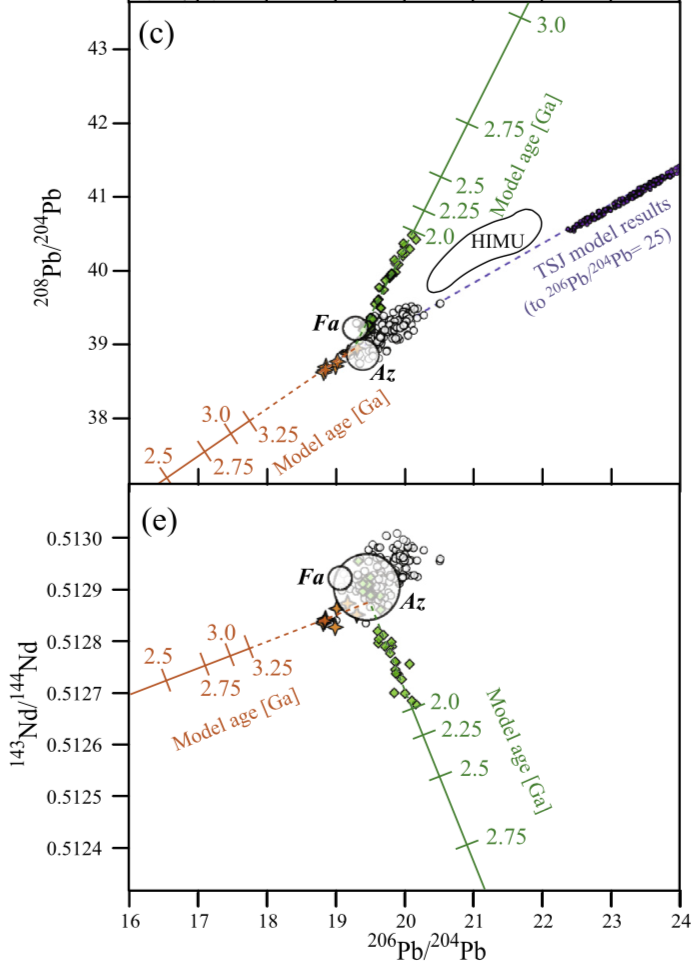 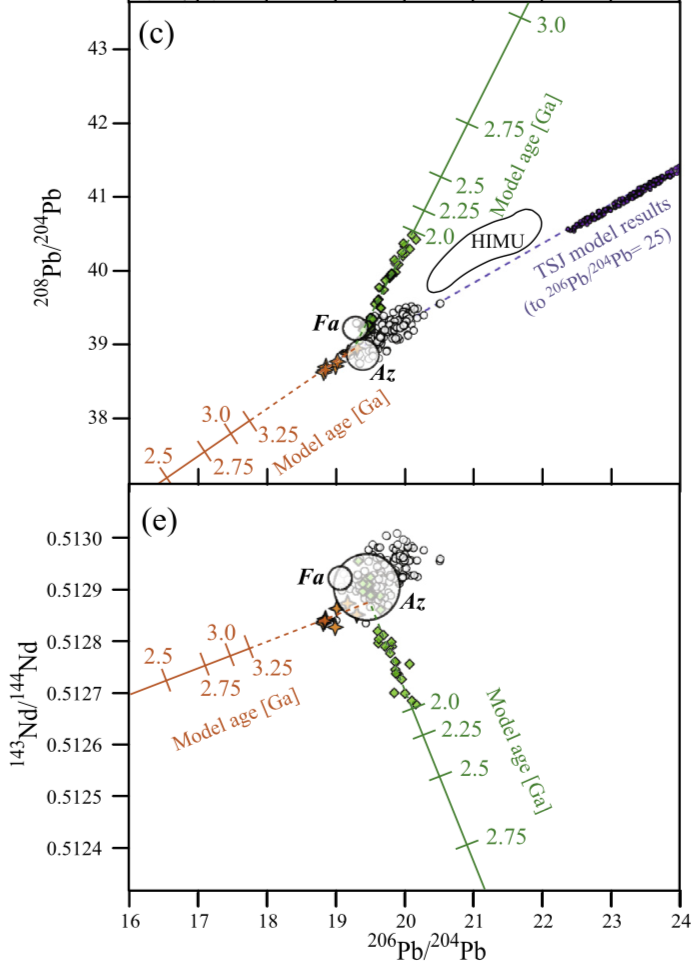 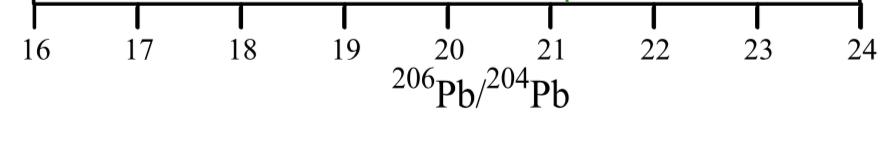 Cerium -Hf-Nd-Sr-Pb isotope constraints on the Azores source composition and plume-rift interaction.
Spatial expression of plume sources along the Terceira Rift
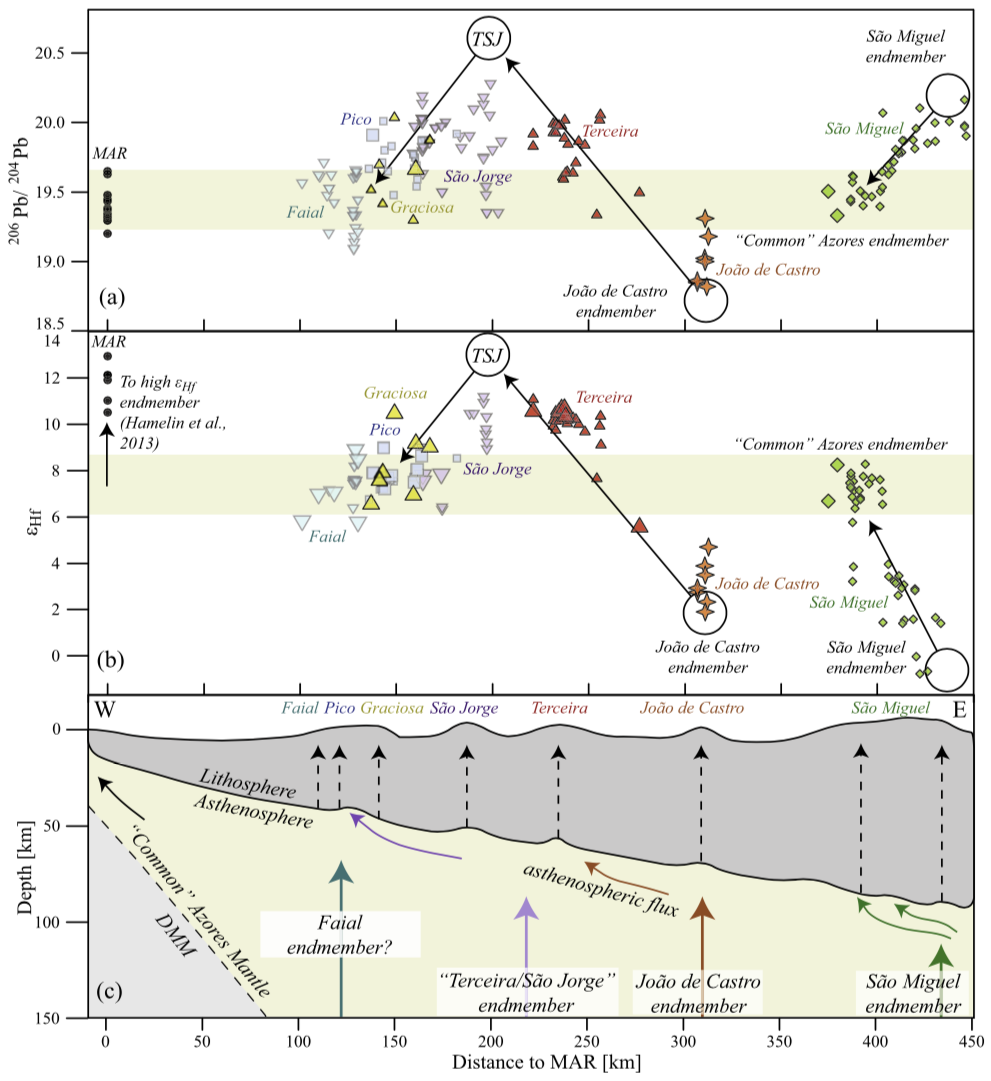 The limited lateral expression of mantle endmembers along the Terceira Rift is consistent with westward asthenospheric flow of hybrid peridotite along a tilted lithosphere/asthenosphere boundary and melt extraction at eruptive centers along the Rift.

These data suggest short-scale (70 km) oriented migration of mantle endmembers is a feature of melts erupting along rifts perpendicular to ridges.
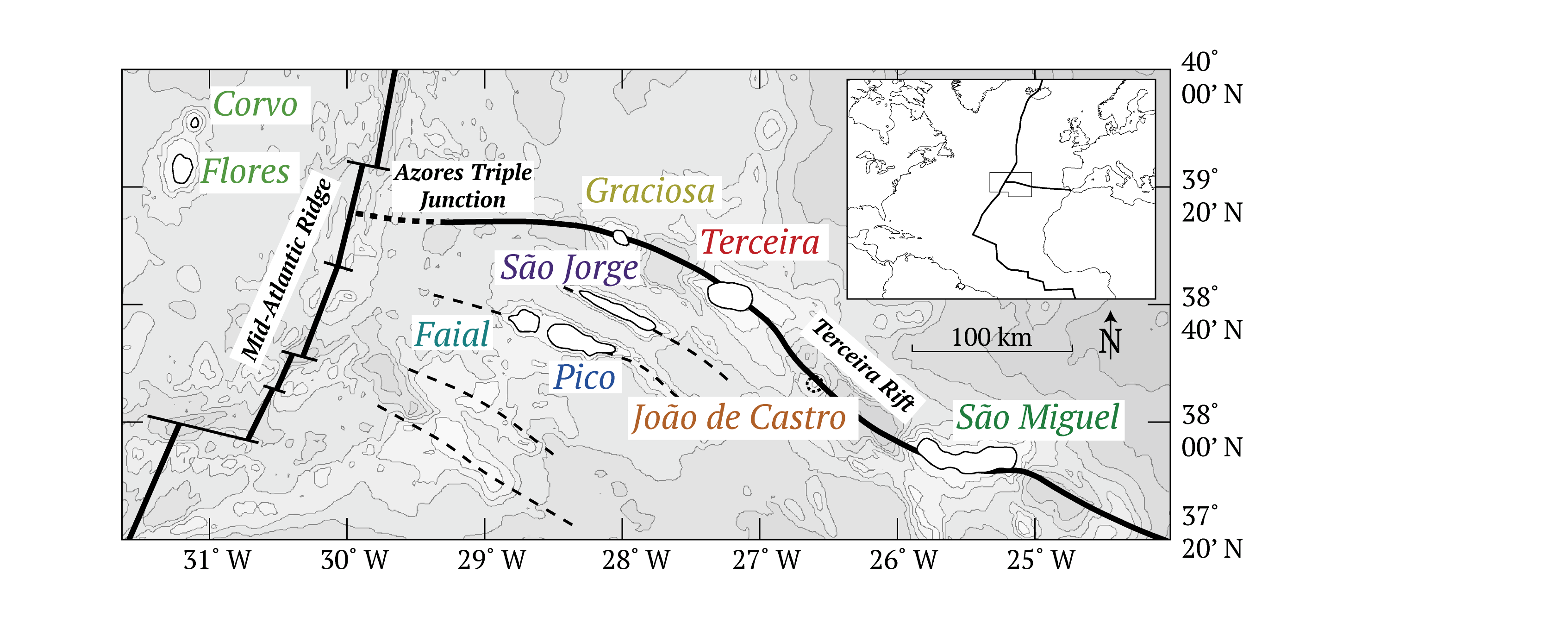 See Béguelin et al. (2017, GCA)
for more on this project
Cerium -Hf-Nd-Sr-Pb isotope constraints on the Azores source composition and plume-rift interaction.
New constraints from cerium isotopes
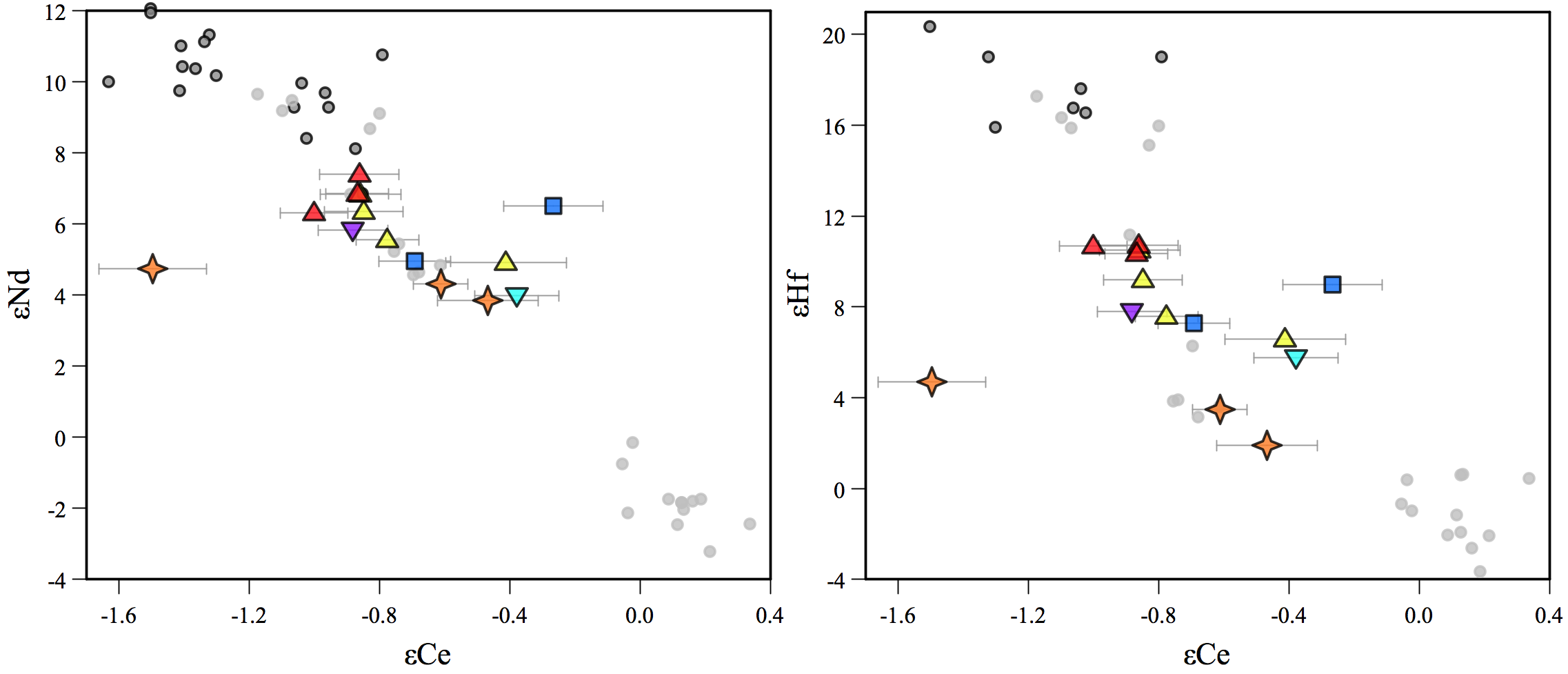 Mixing endmember with high Ce/Nd, but low time-integrated La/Ce compared to Sm/Nd.
Mixing endmember with high Ce/Hf, but low time-integrated La/Ce compared to Lu/Hf.
concave trend
concave trend
mixing with
recycled Archean MORB
mantle array
(Willig and Stracke, 2019)
mixing with
recycled Archean MORB
mantle array
(Willig and Stracke, 2019)
Young recycled oceanic crust (Terceira - São Jorge component)?
 Ce/Nd and Ce/Hf enrichment in MORBs is not enough to explain the curvature of the Central Azores trend (requires a 4x enrichment)
Cerium -Hf-Nd-Sr-Pb isotope constraints on the Azores source composition and plume-rift interaction.
New constraints from cerium isotopes
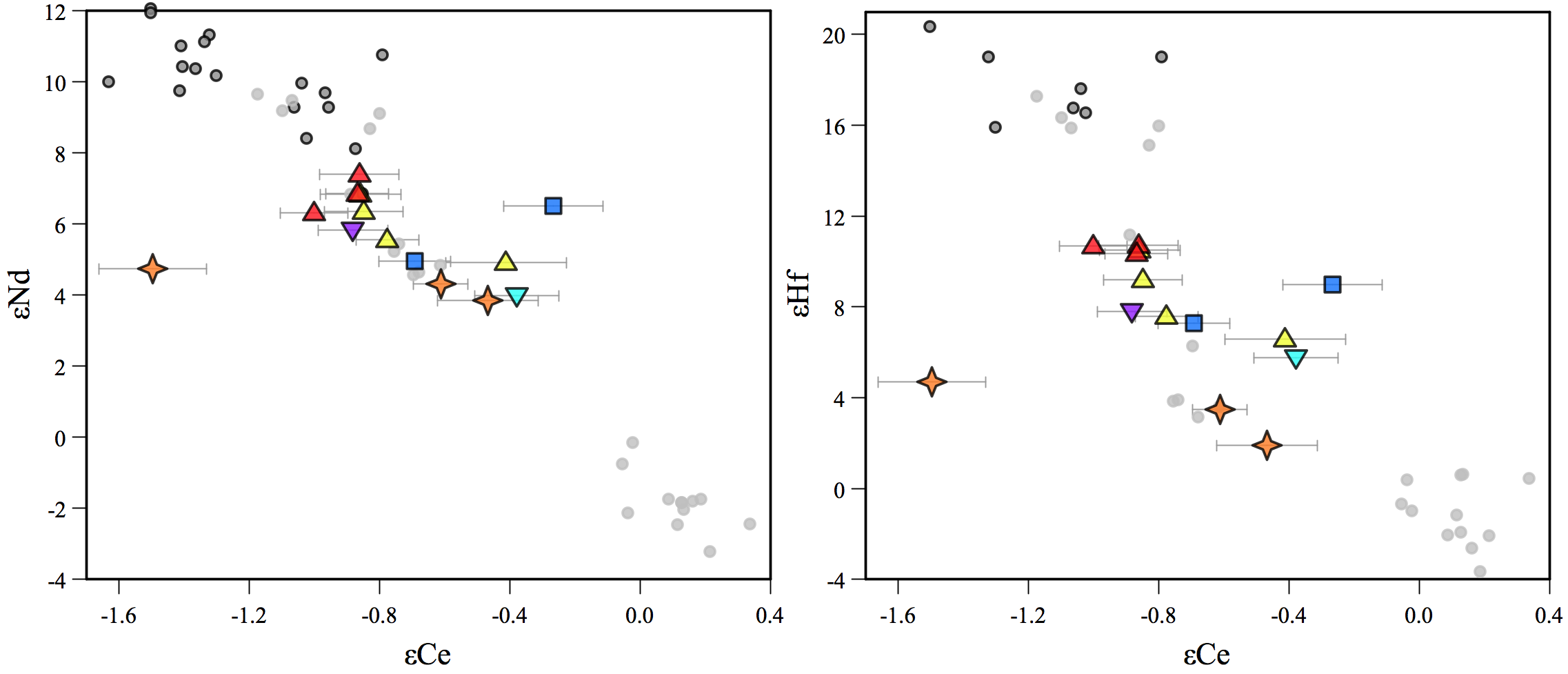 Mixing endmember with high Ce/Nd, but low time-integrated La/Ce compared to Sm/Nd.
I
Mixing endmember with high Ce/Hf, but low time-integrated La/Ce compared to Lu/Hf.
I
concave trend
concave trend
II
mixing with
recycled Archean MORB
II
mantle array
(Willig and Stracke, 2019)
mixing with
recycled Archean MORB
mantle array
(Willig and Stracke, 2019)
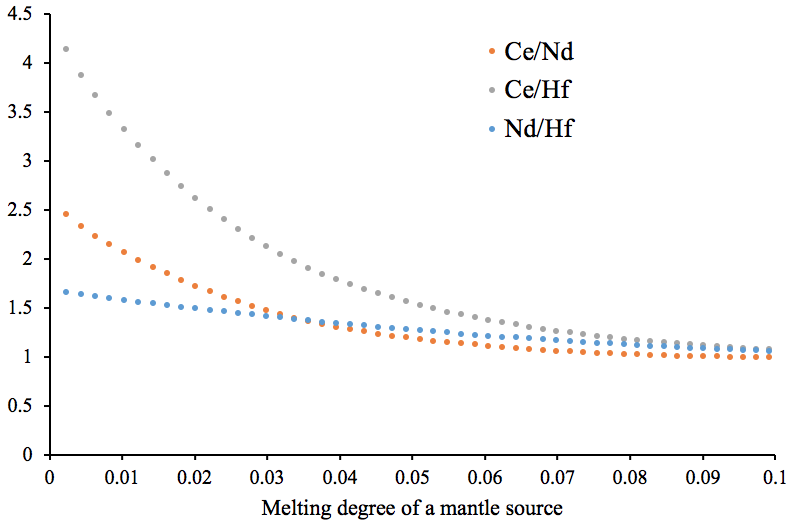 A concave trend can be explained by mixing low degree melts of an isotopically depleted source with higher degree melts of an isotopically enriched source.
Gradient in degree of melting?
Endmember
I
Endmember
II